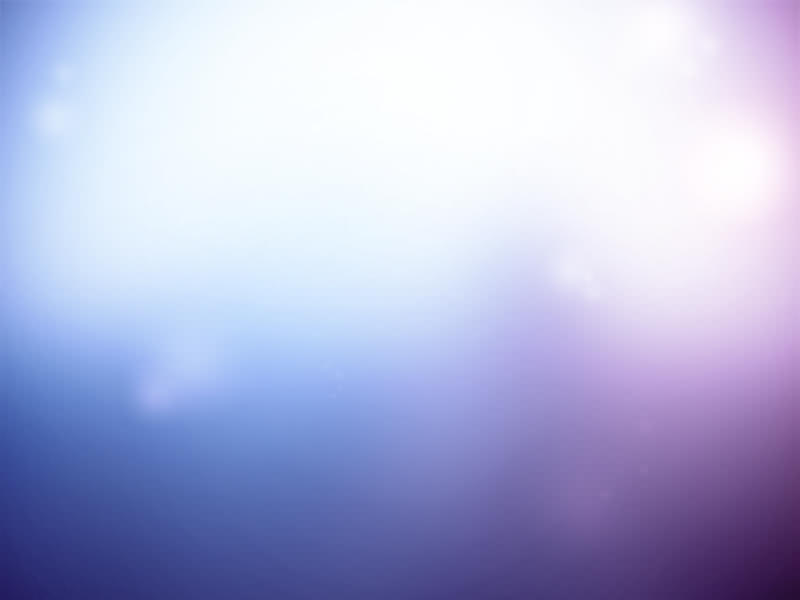 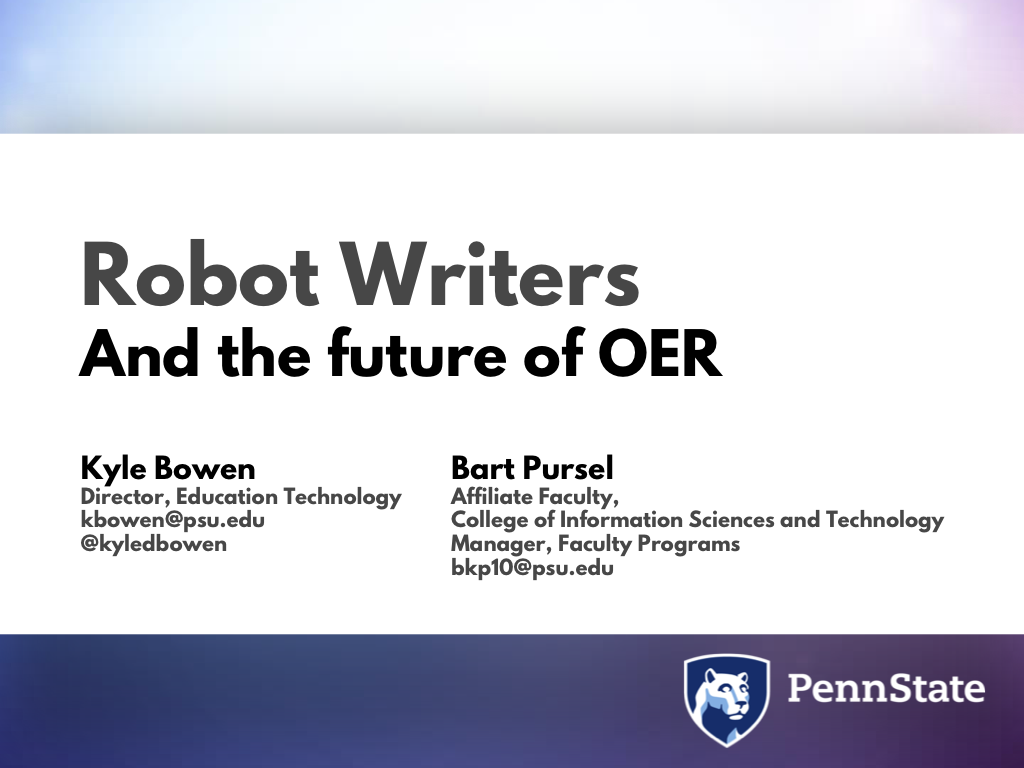 Robot Writers
And the future of OER
Kyle Bowen
Director, Education Technology
kbowen@psu.edu
@kyledbowen
Bart Pursel
Affiliate Faculty, 
College of Information Sciences and Technology
Manager, Faculty Programs
bkp10@psu.edu
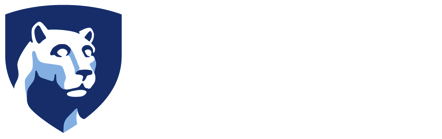 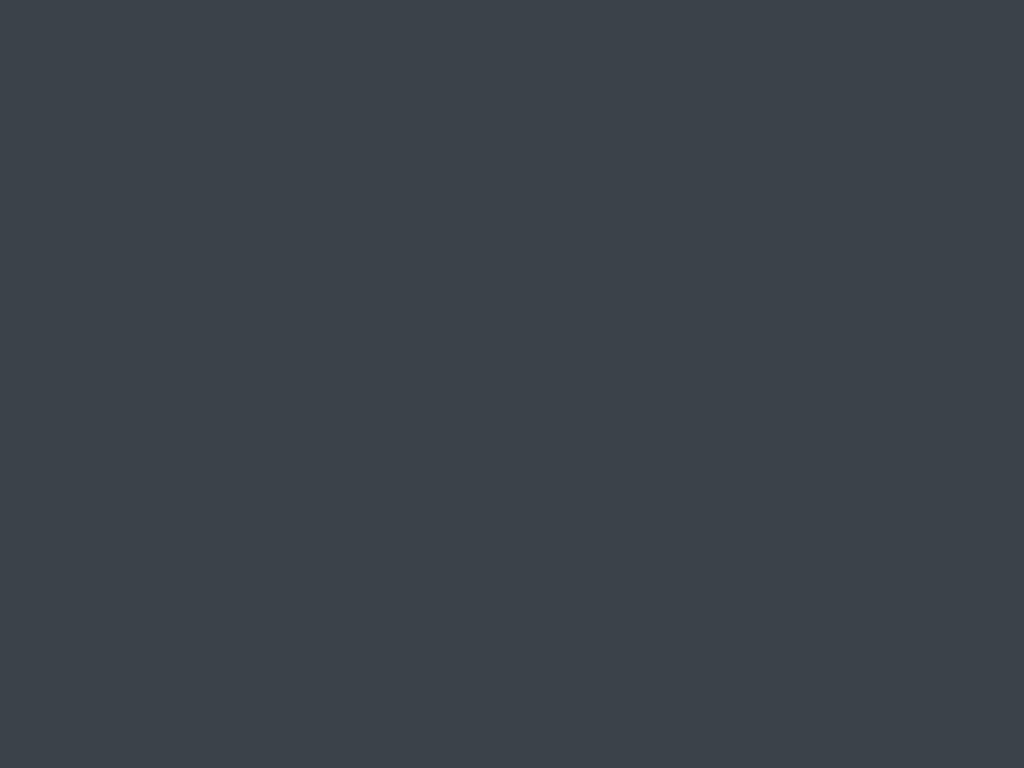 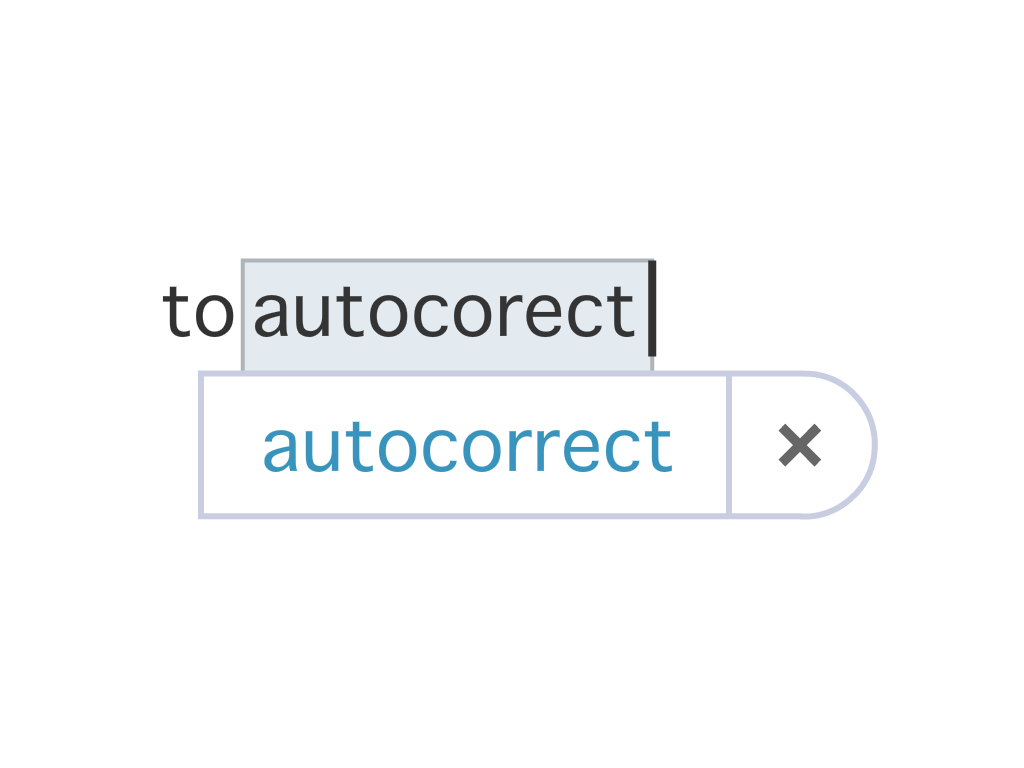 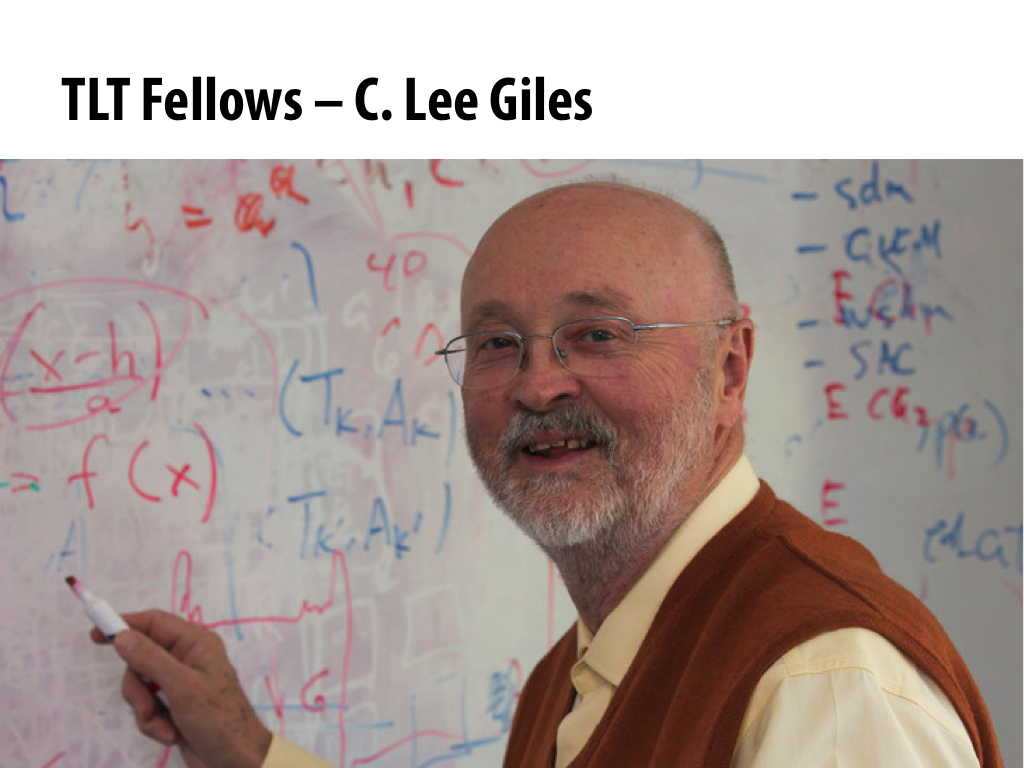 TLT Fellows – C. Lee Giles
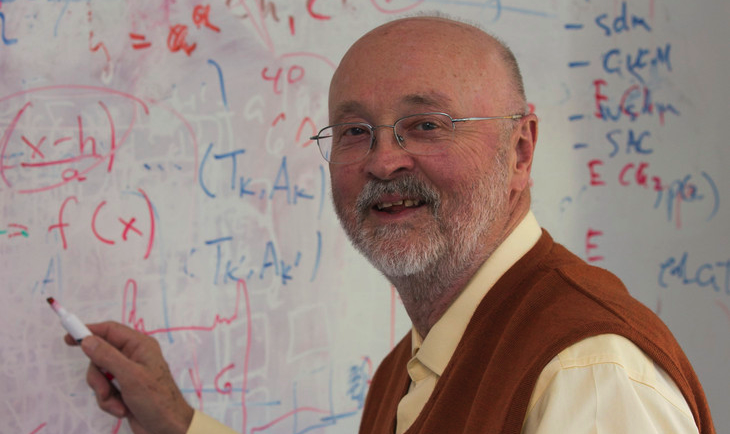 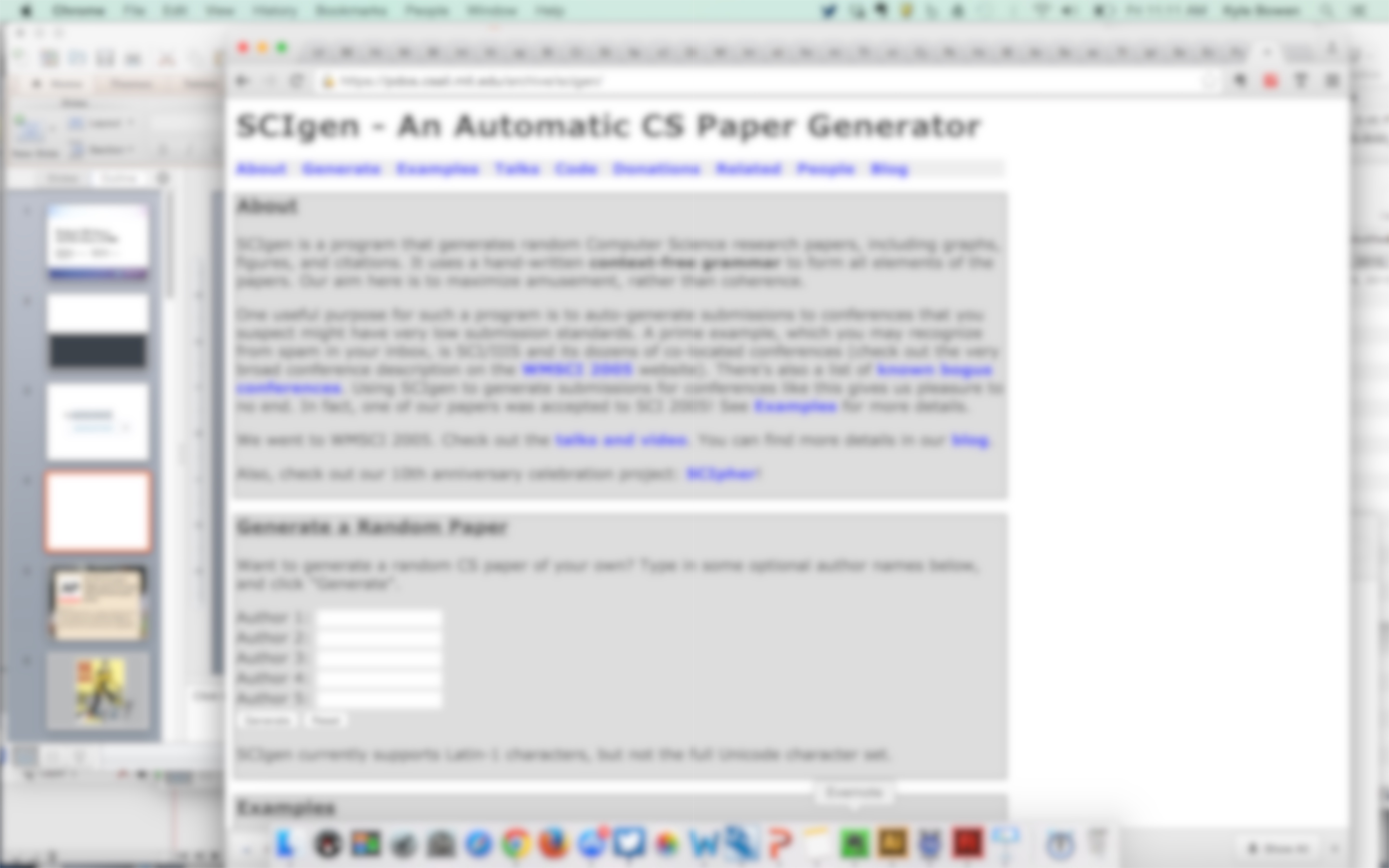 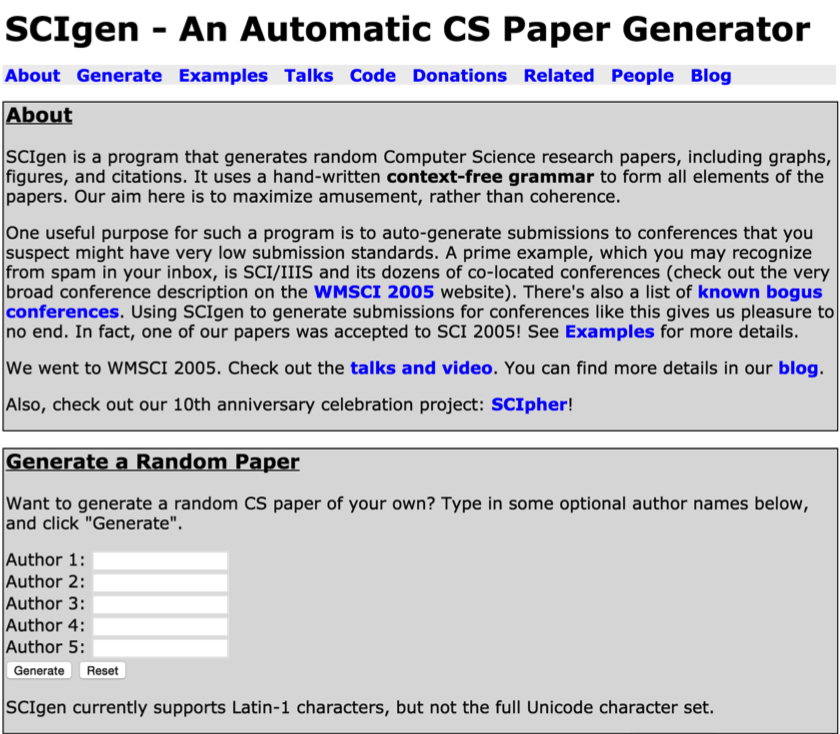 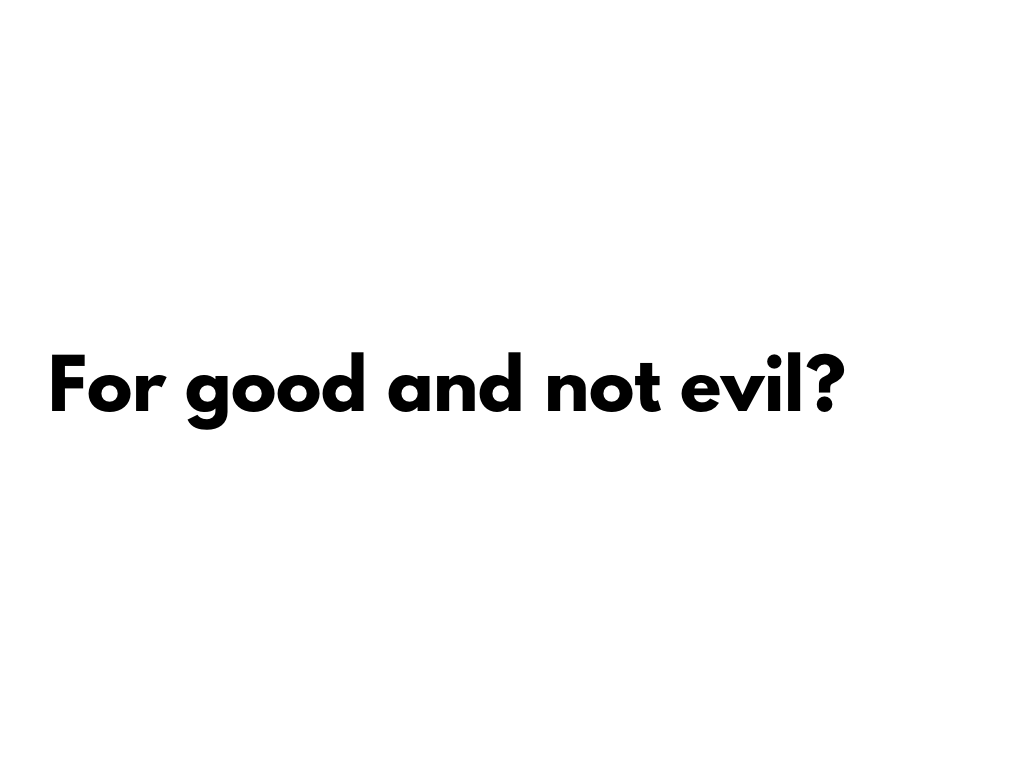 For good and not evil?
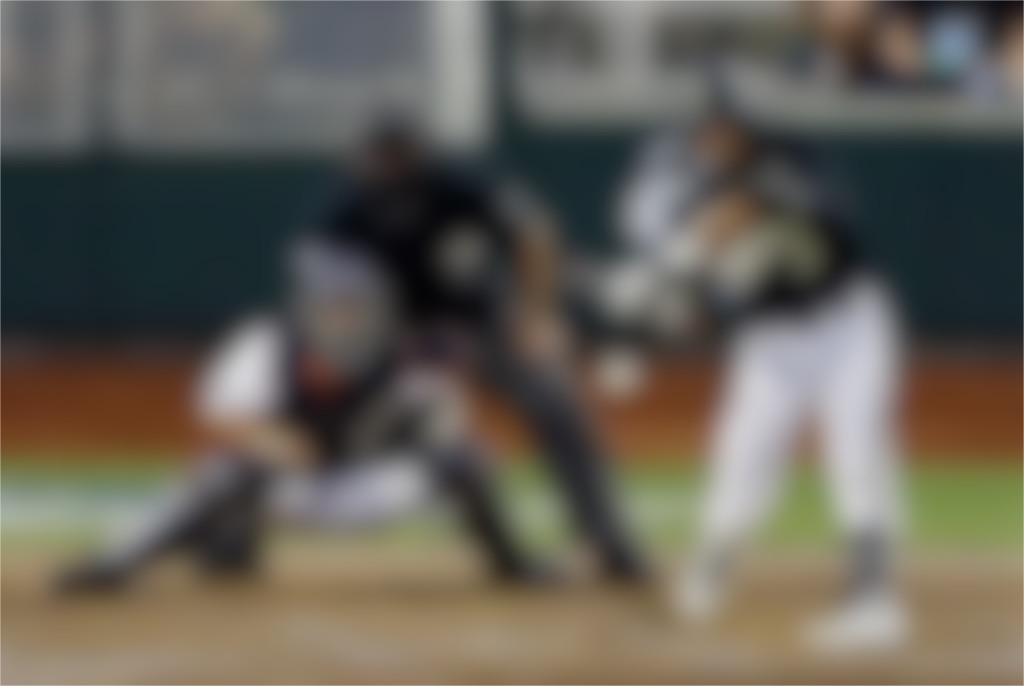 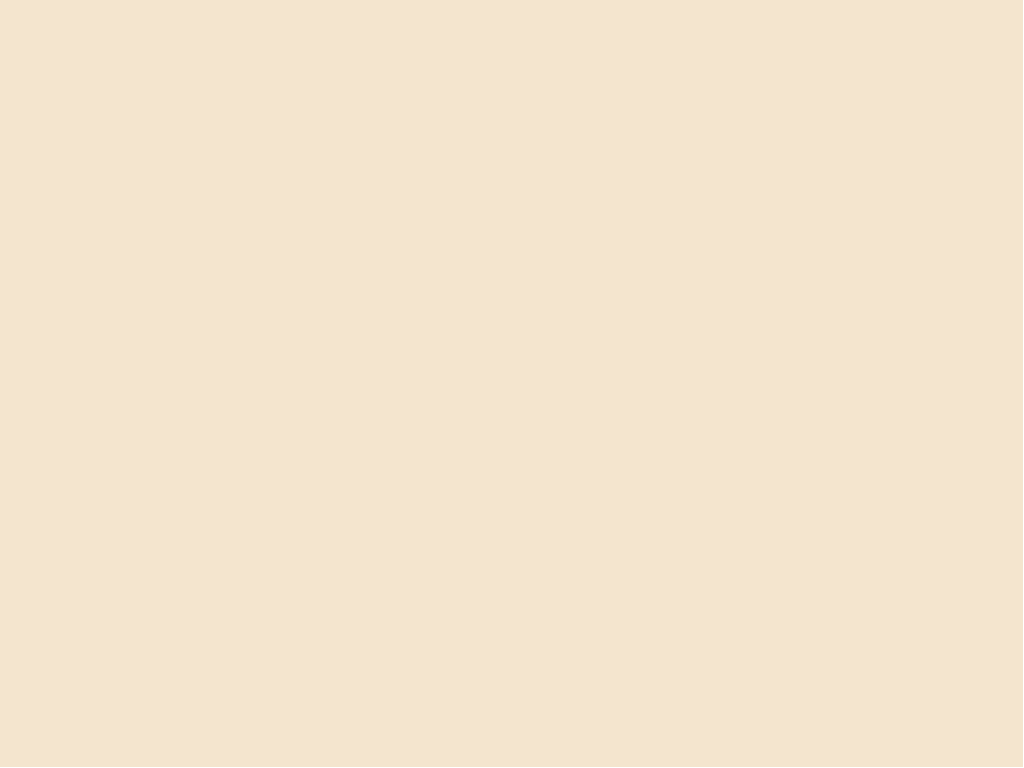 AP, NCAA to grow college sports coverage with automated game stories
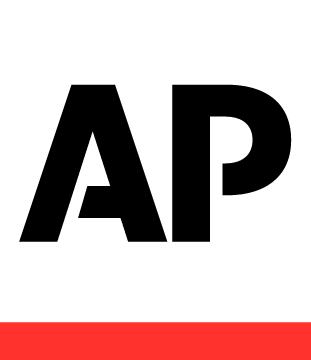 March 4, 2015
The Associated Press, working with data from the NCAA, plans to use automation technology to provide thousands of stories about college sports previously not covered by the news organization.
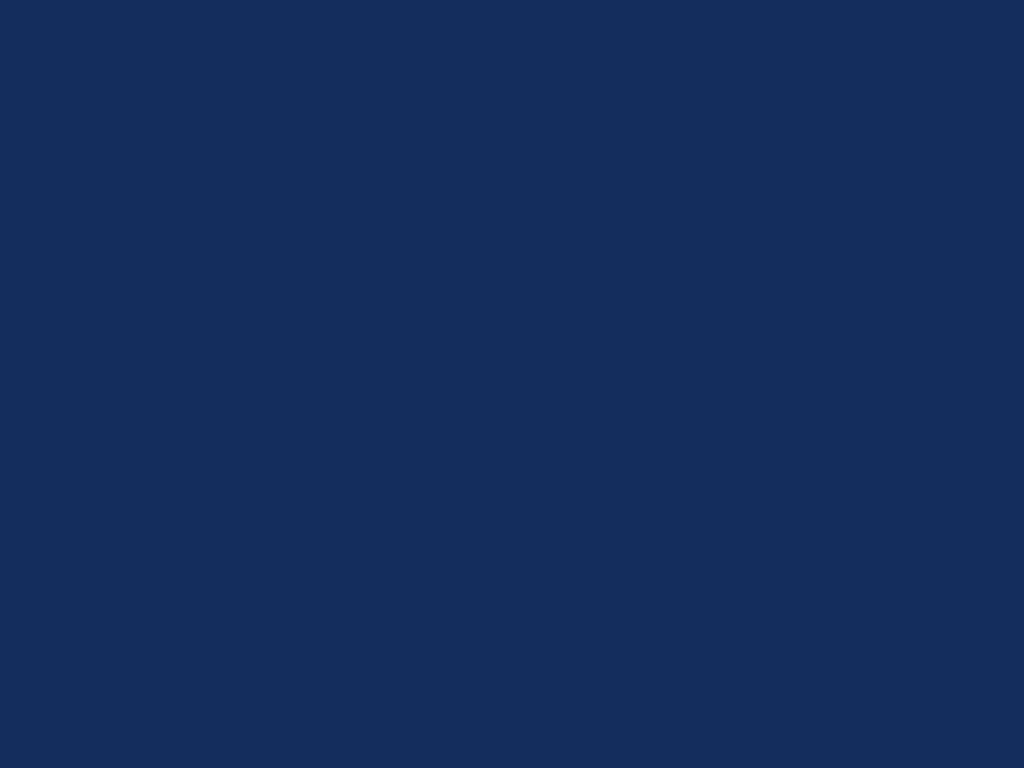 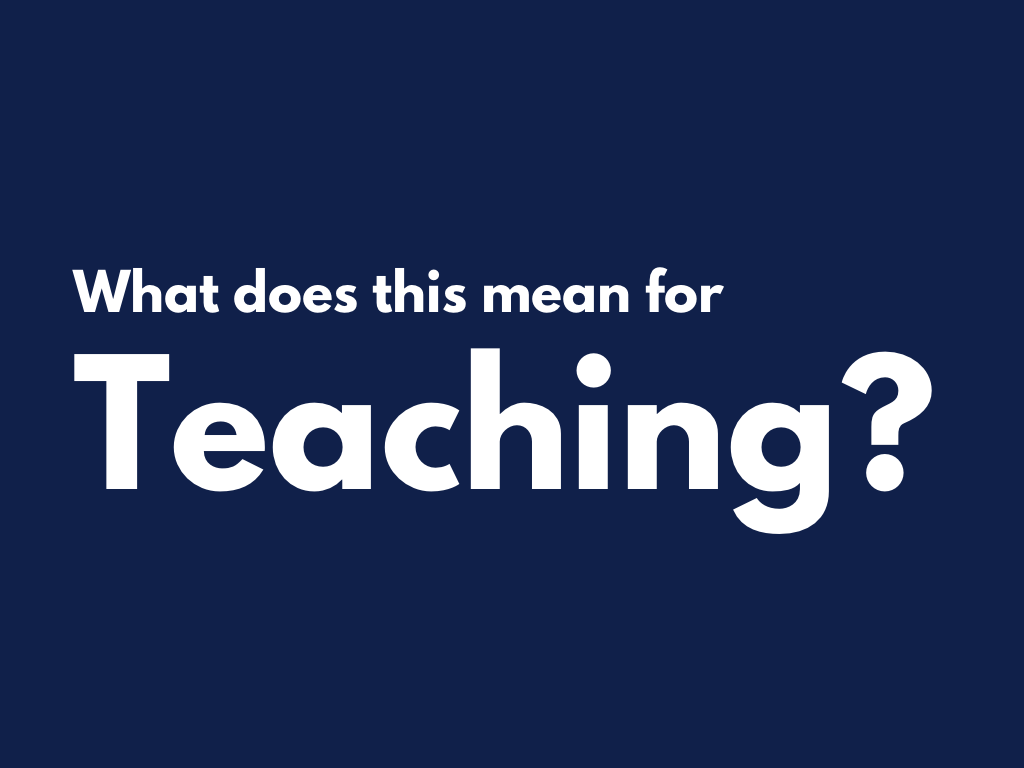 What does this mean for 
Teaching?
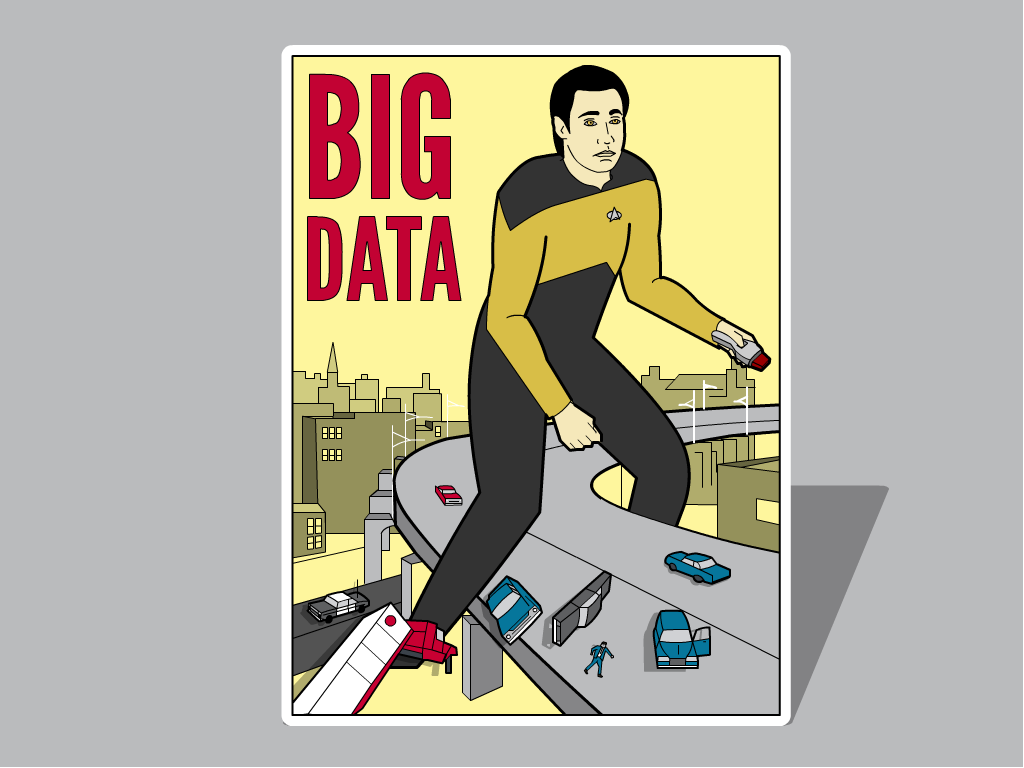 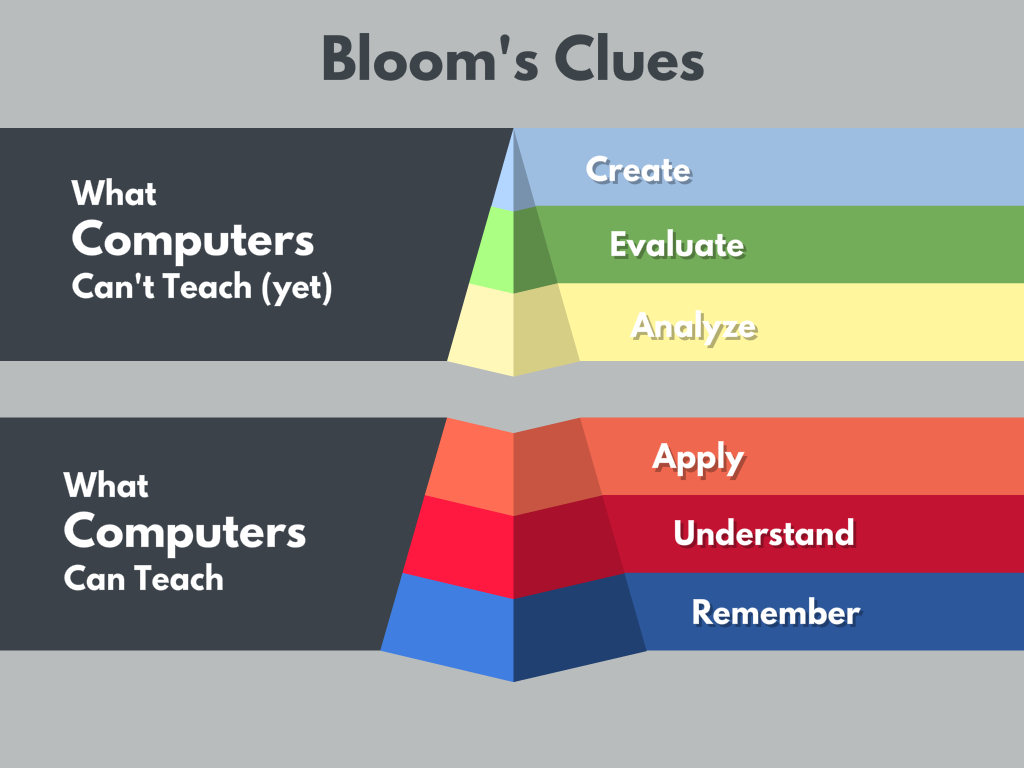 Adapted from CIRTL MOOC, stemteachingcourse.org
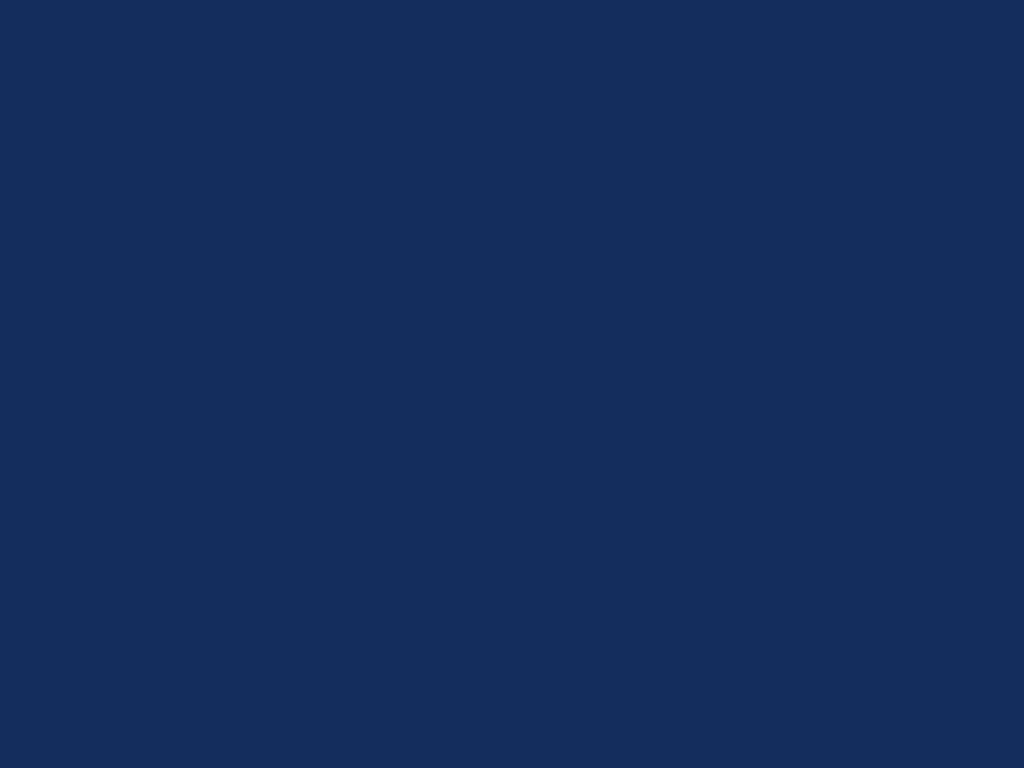 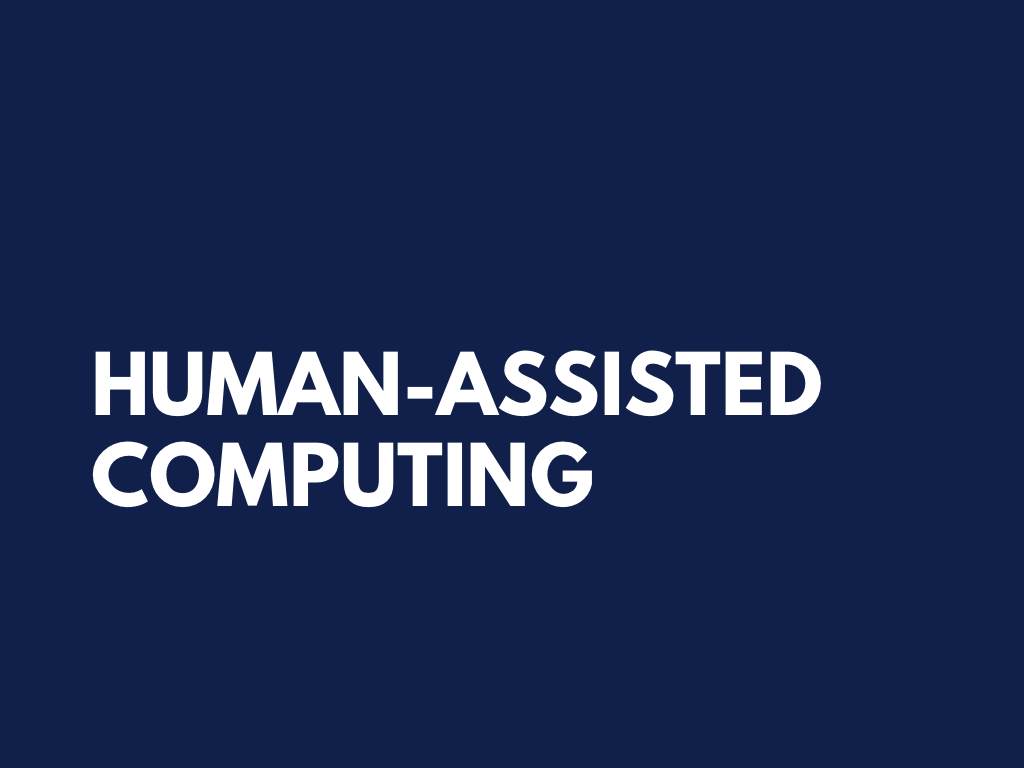 HUMAN-ASSISTED
COMPUTING
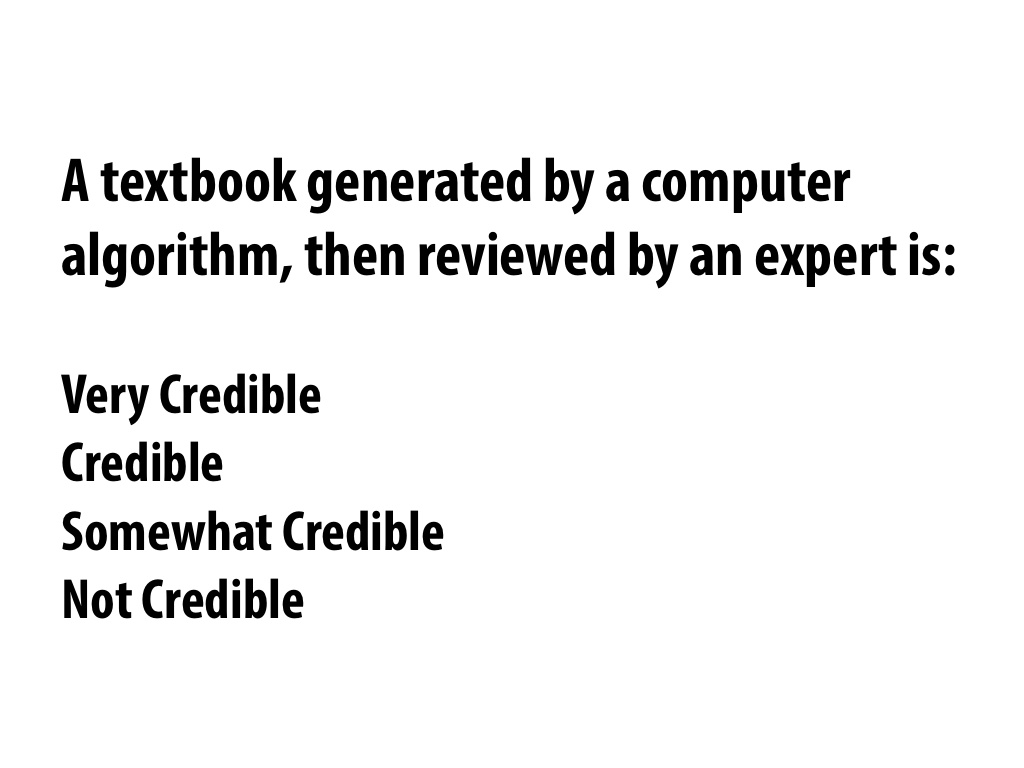 A textbook generated by a computer algorithm, then reviewed by an expert is:          Very CredibleCredible        Somewhat CredibleNot Credible
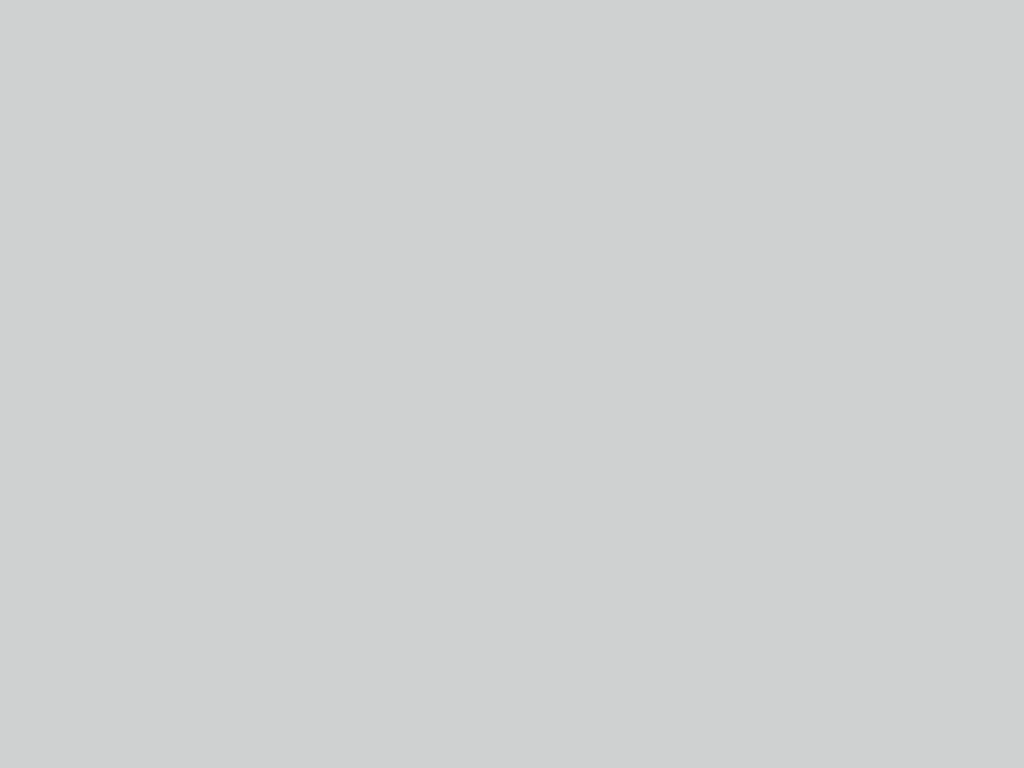 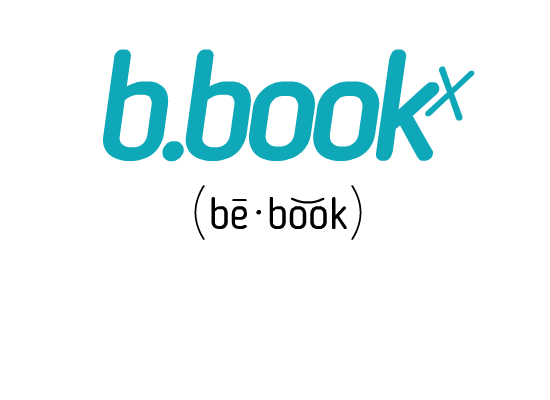 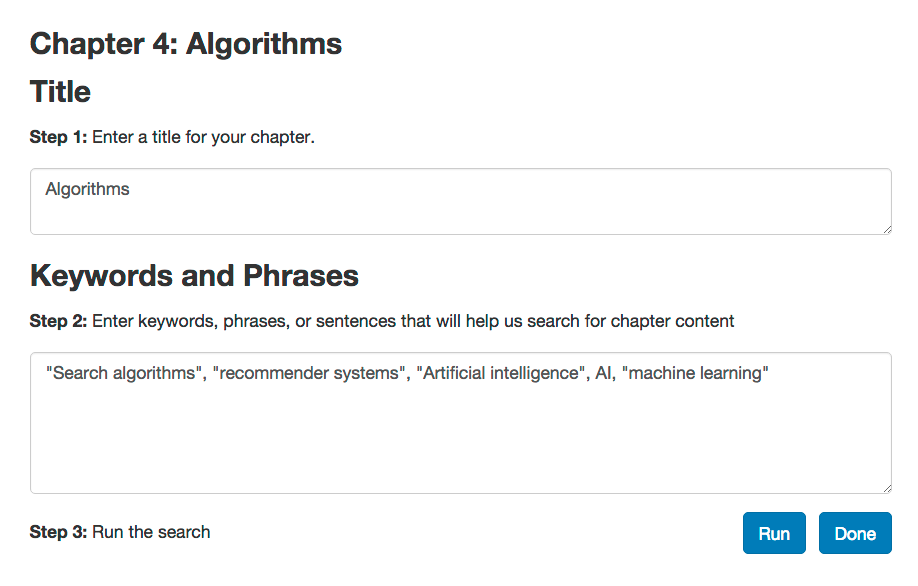 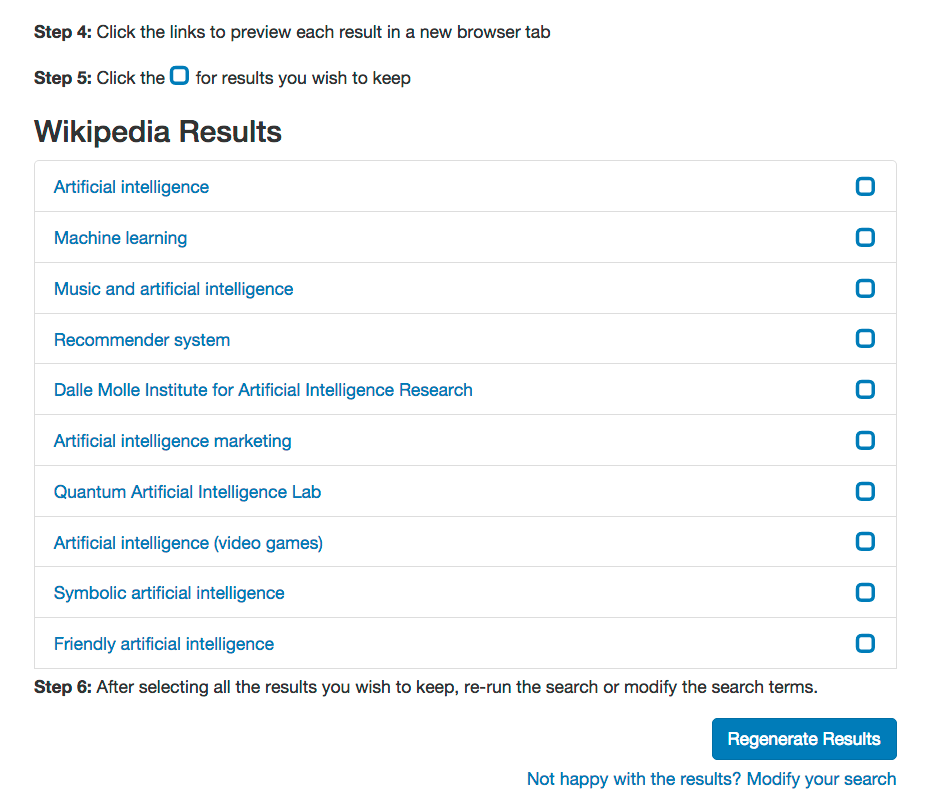 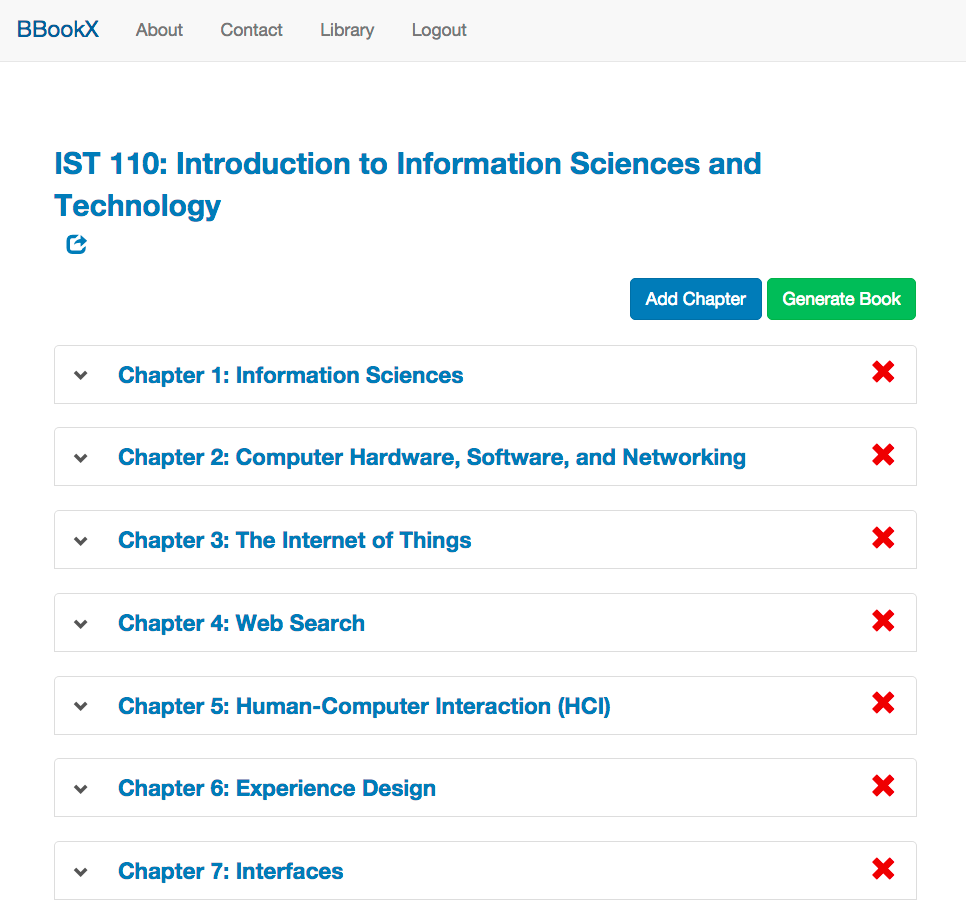 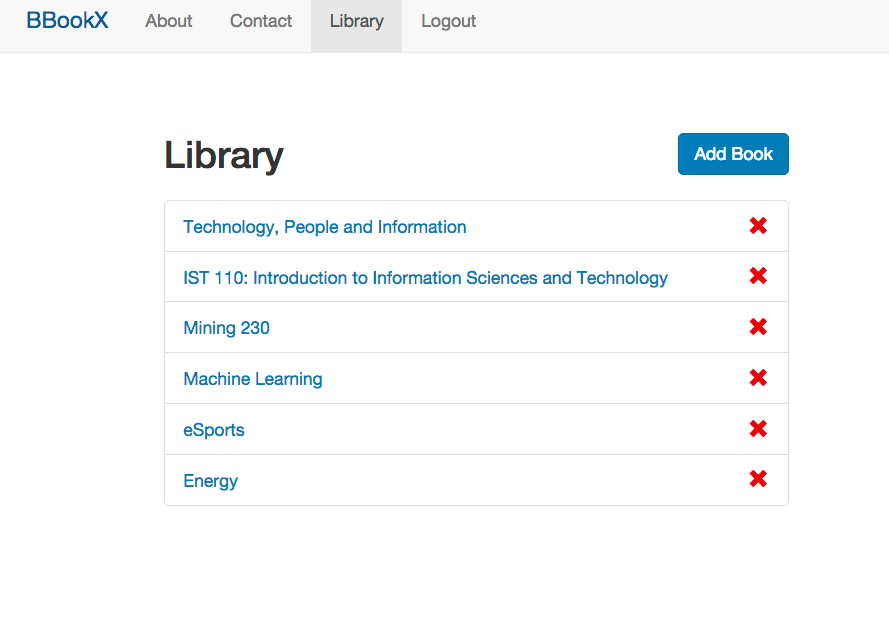 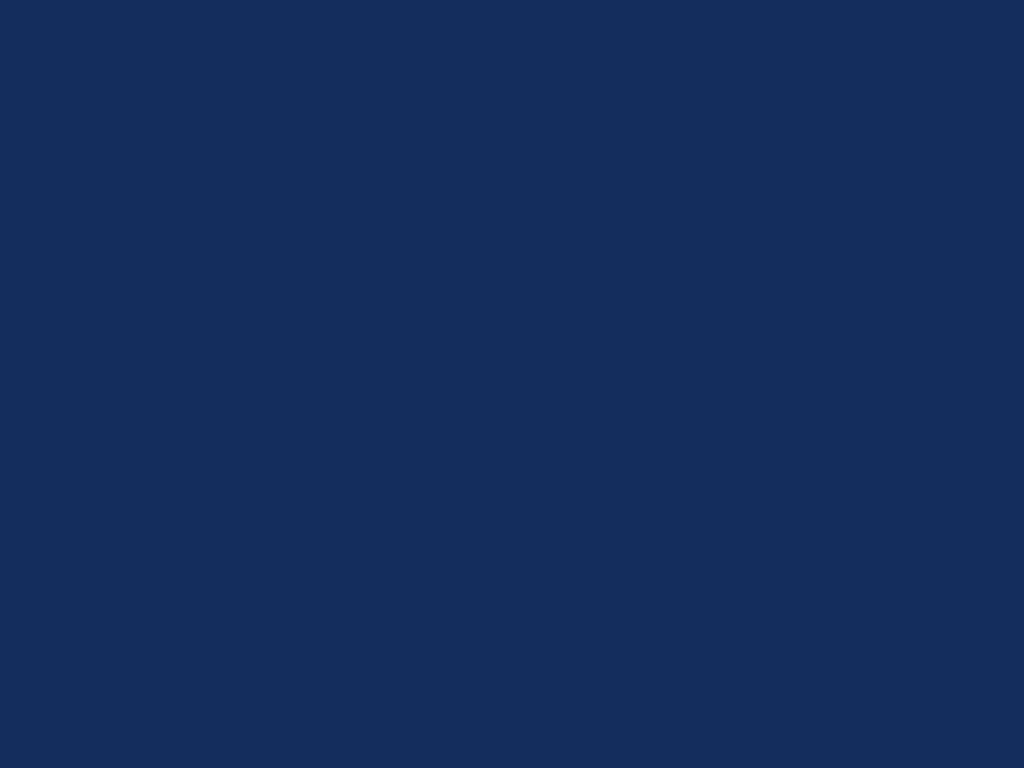 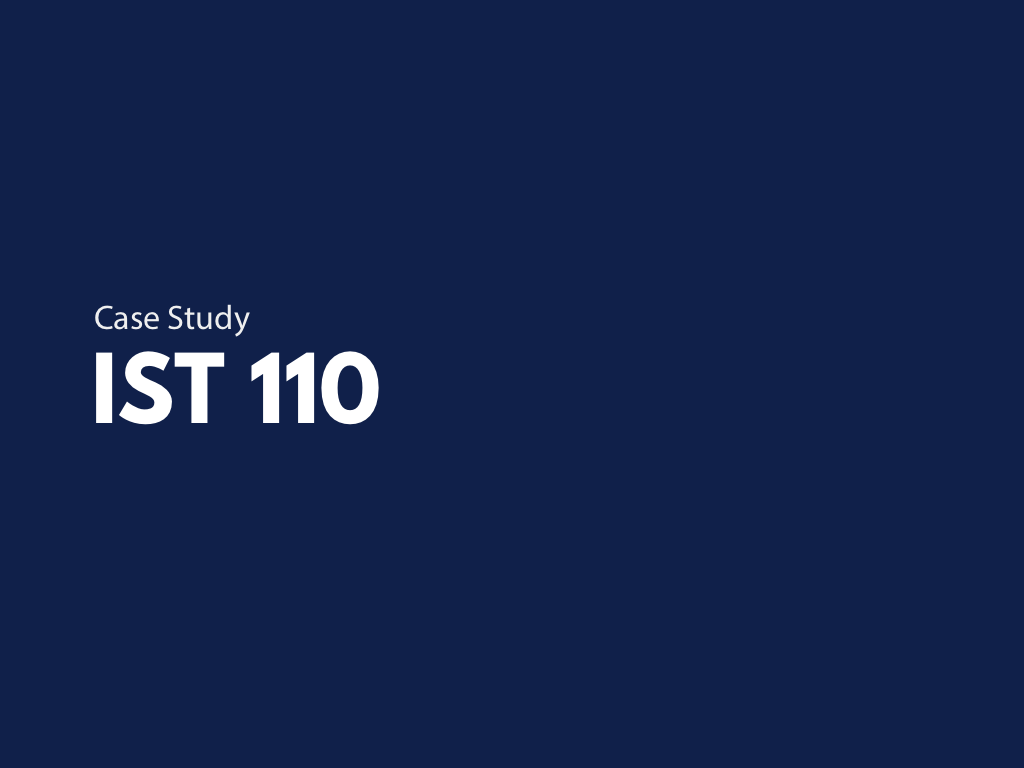 Case Study
IST 110
The “Book”
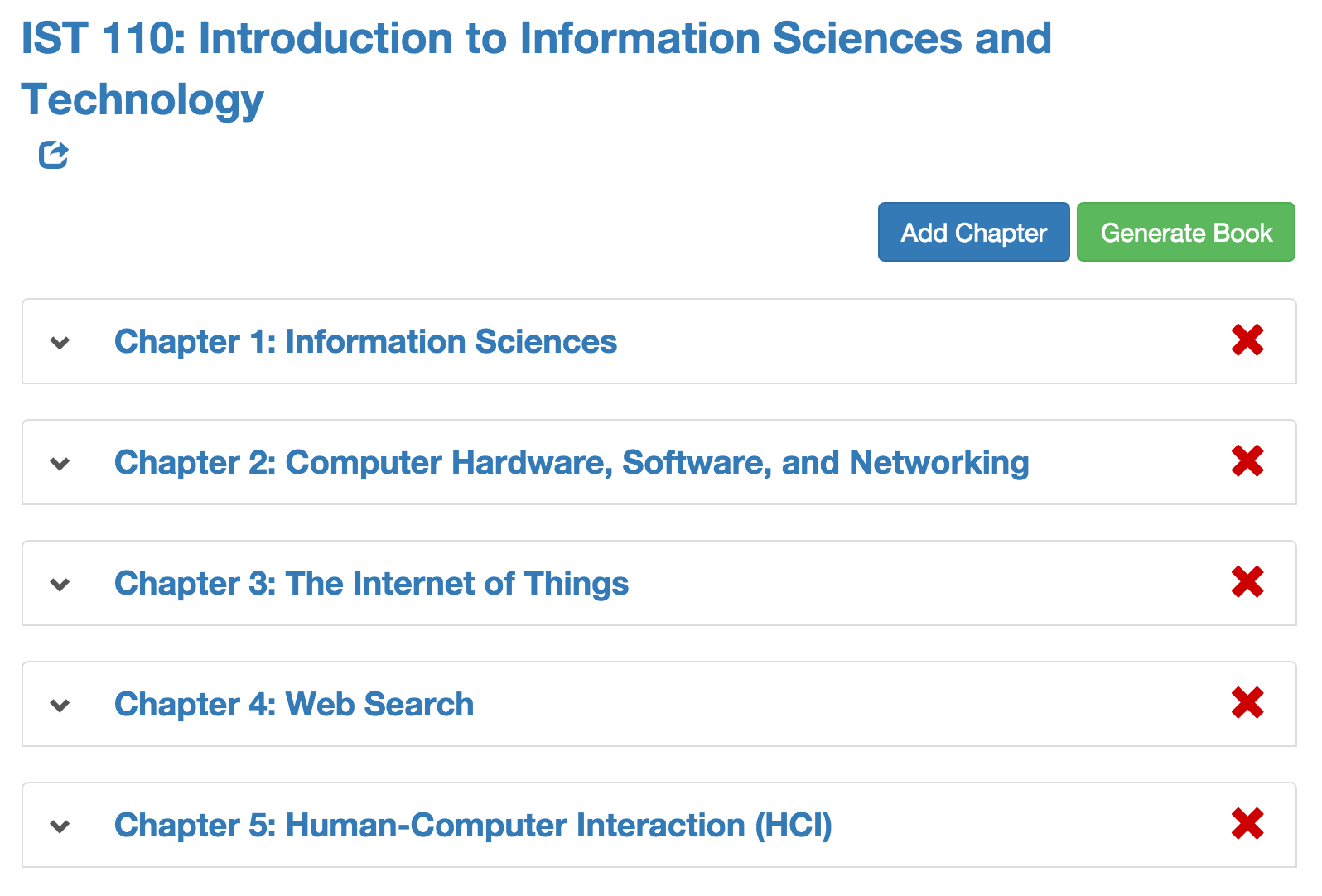 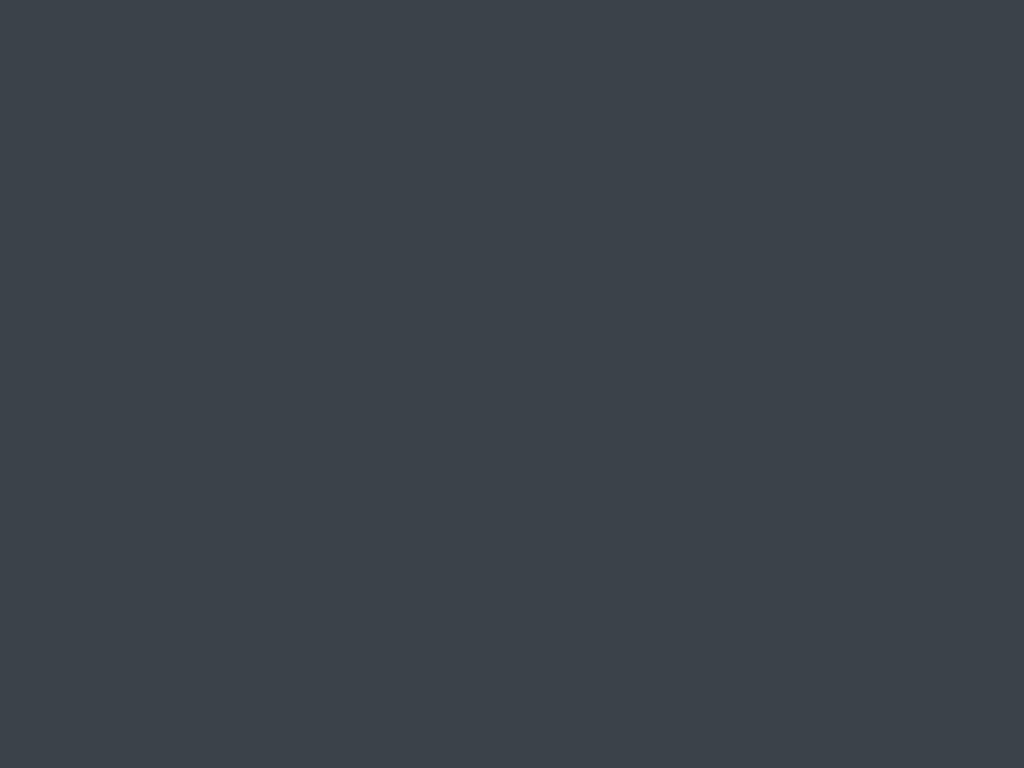 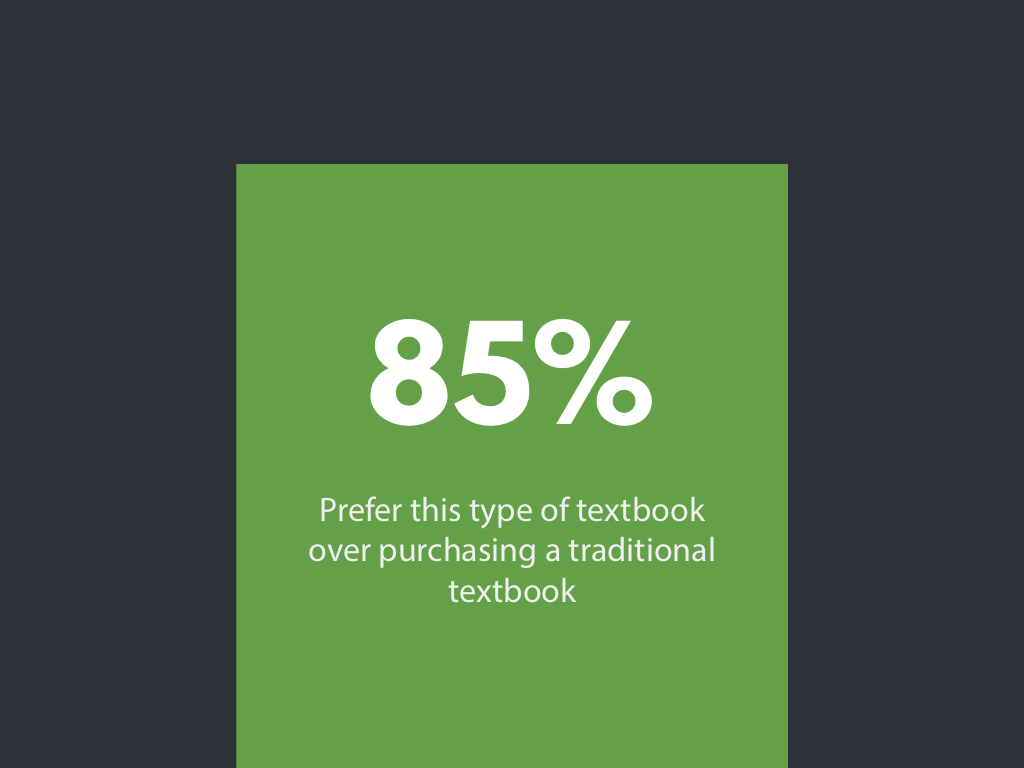 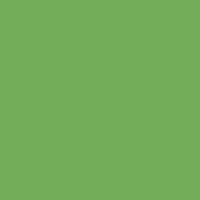 85%
Prefer this type of textbook over purchasing a traditional textbook
[Speaker Notes: Always available online
Available on multiple devices]
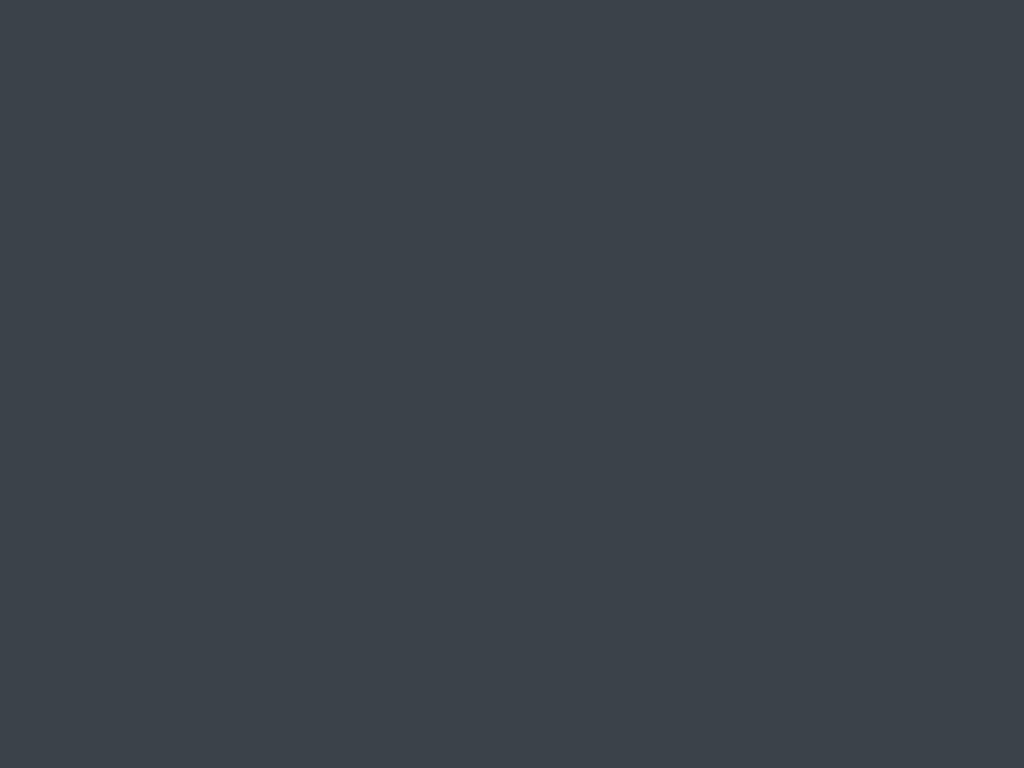 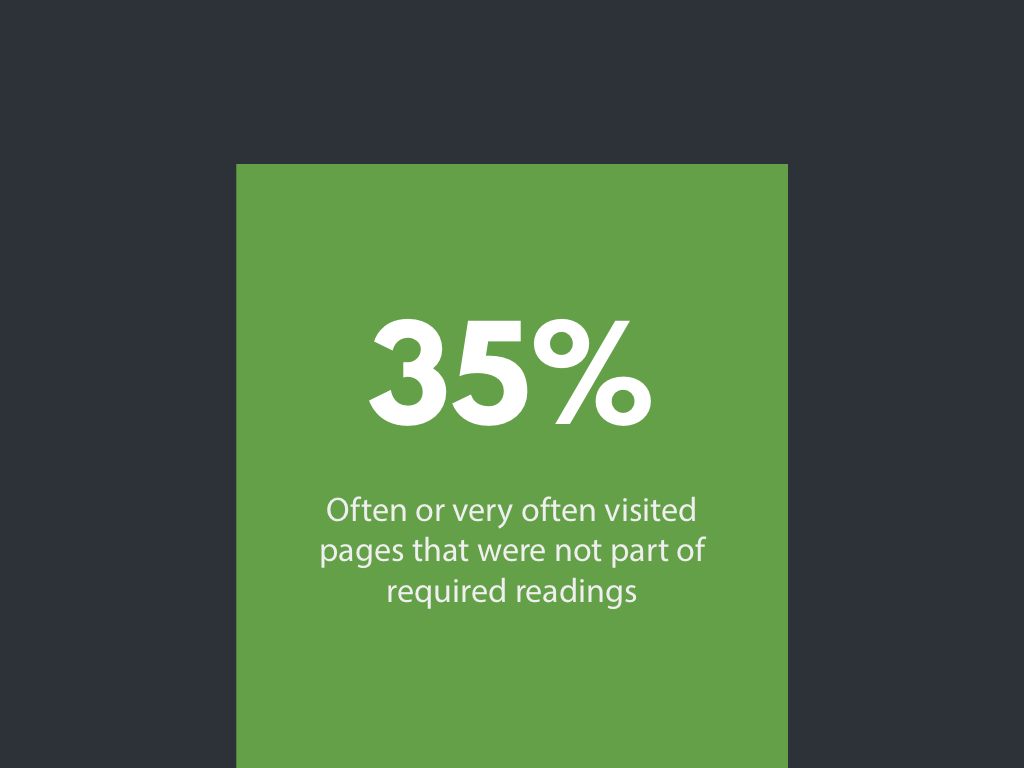 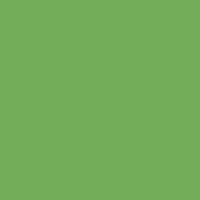 35%
Often or very often visited pages that were not part of required readings
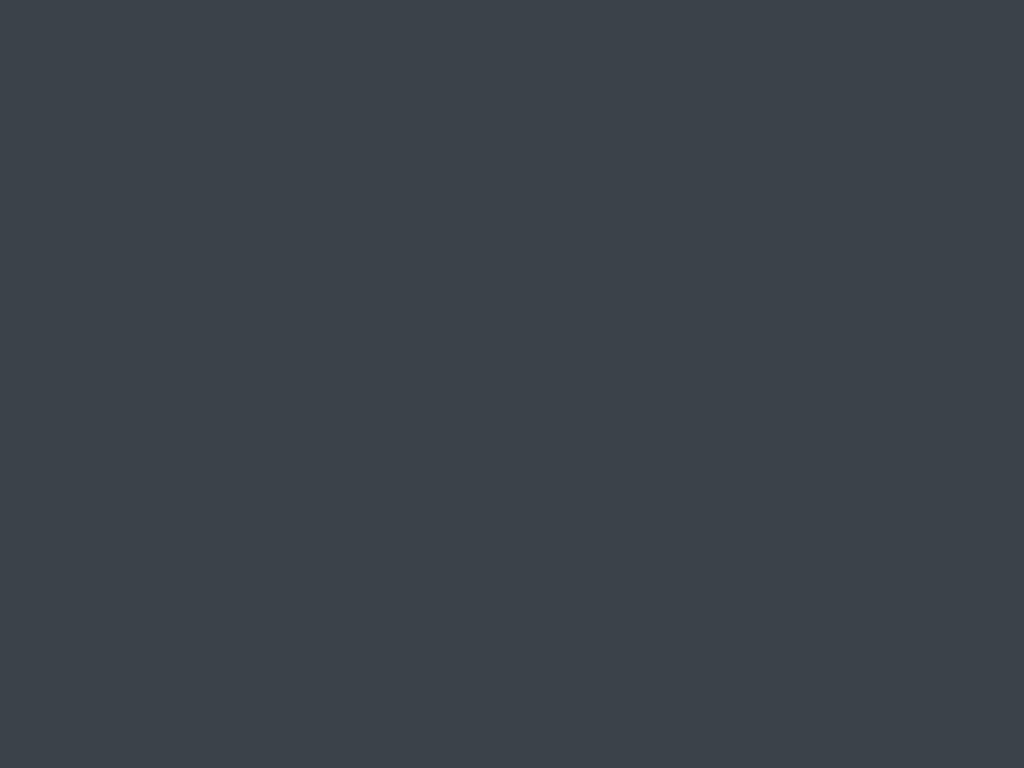 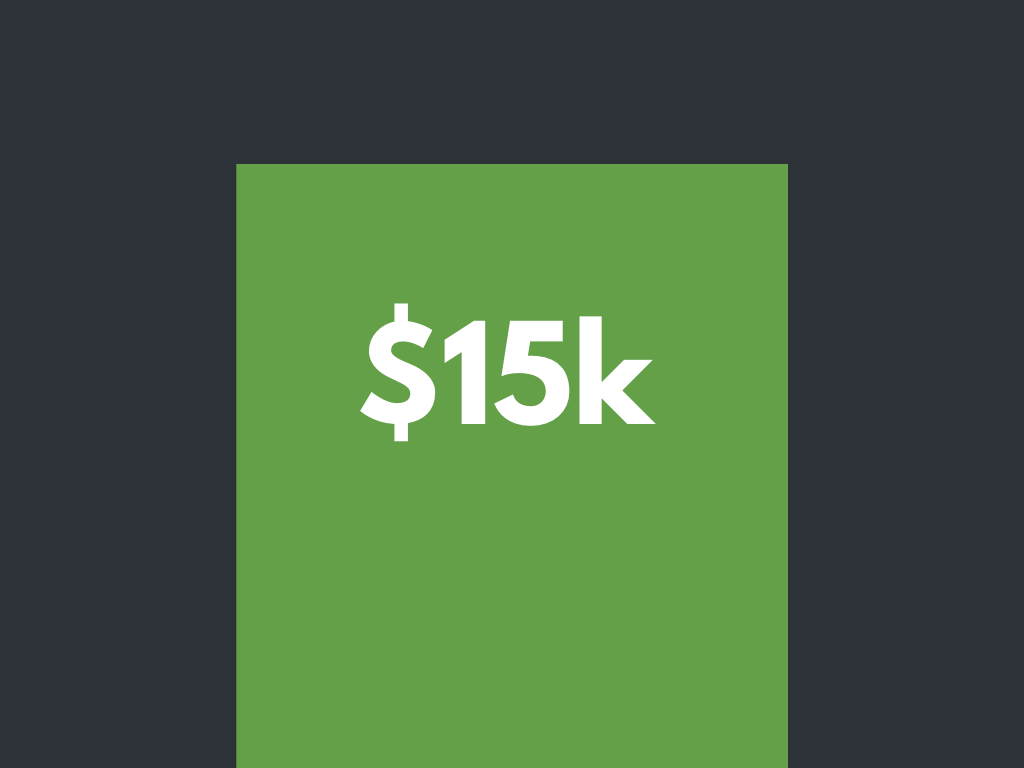 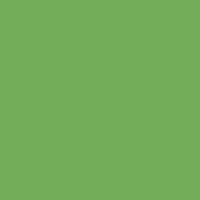 $15k
[Speaker Notes: Total cost of textbooks for my class, if students purchased textbooks for IST 110.]
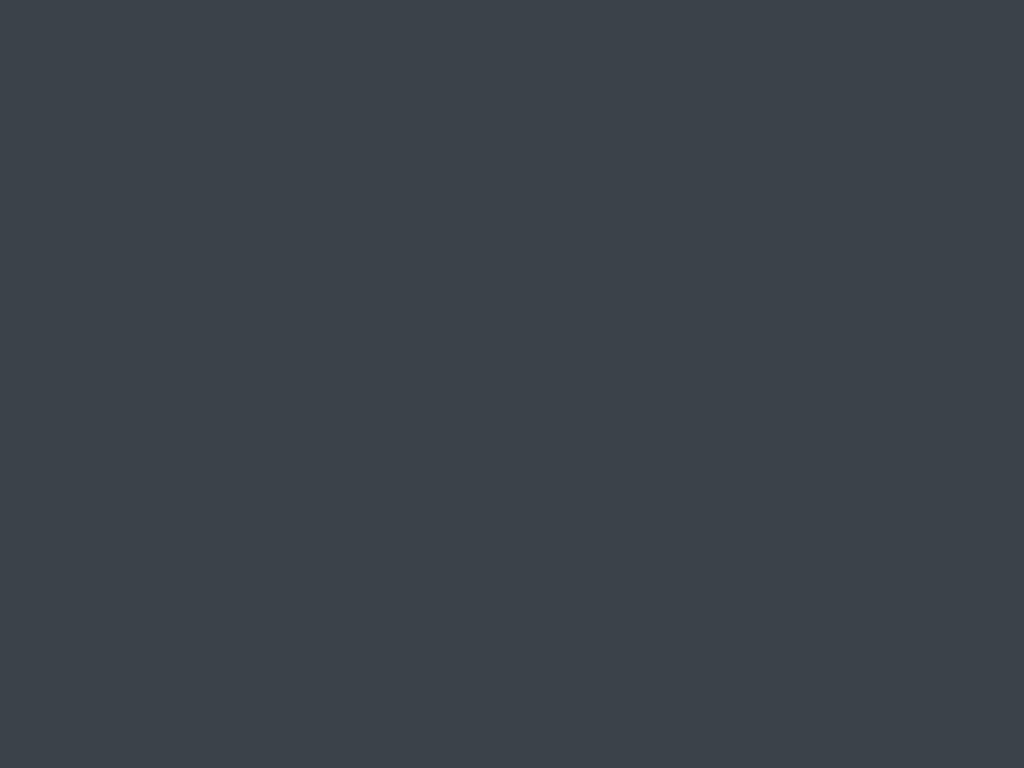 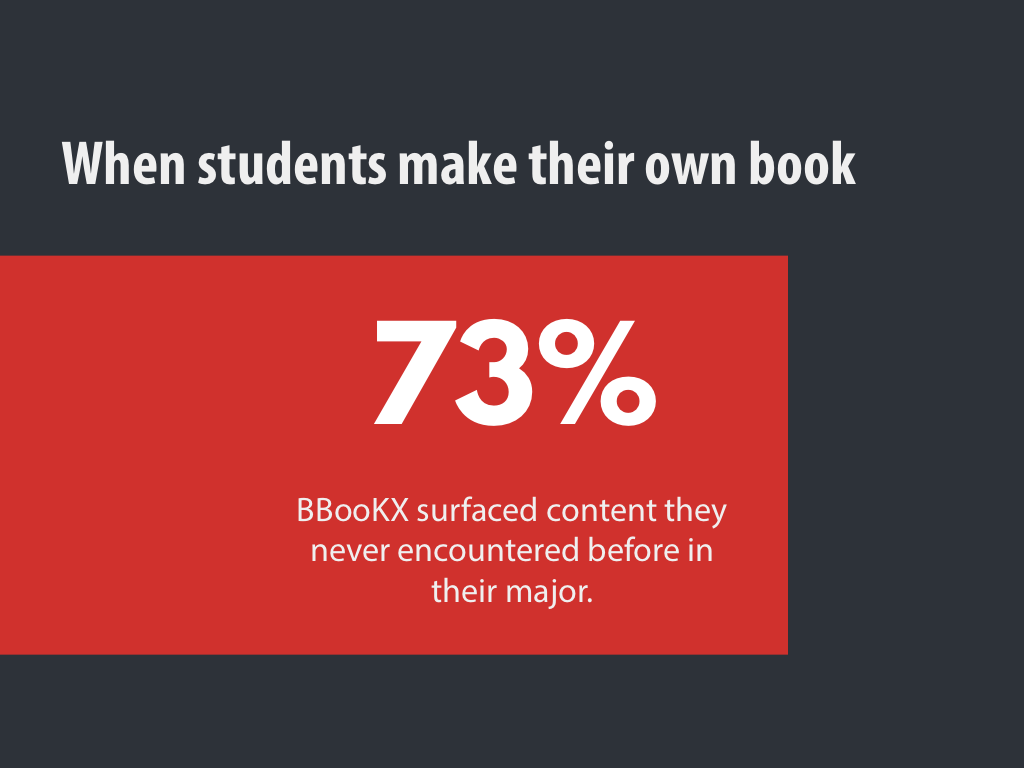 When students make their own book
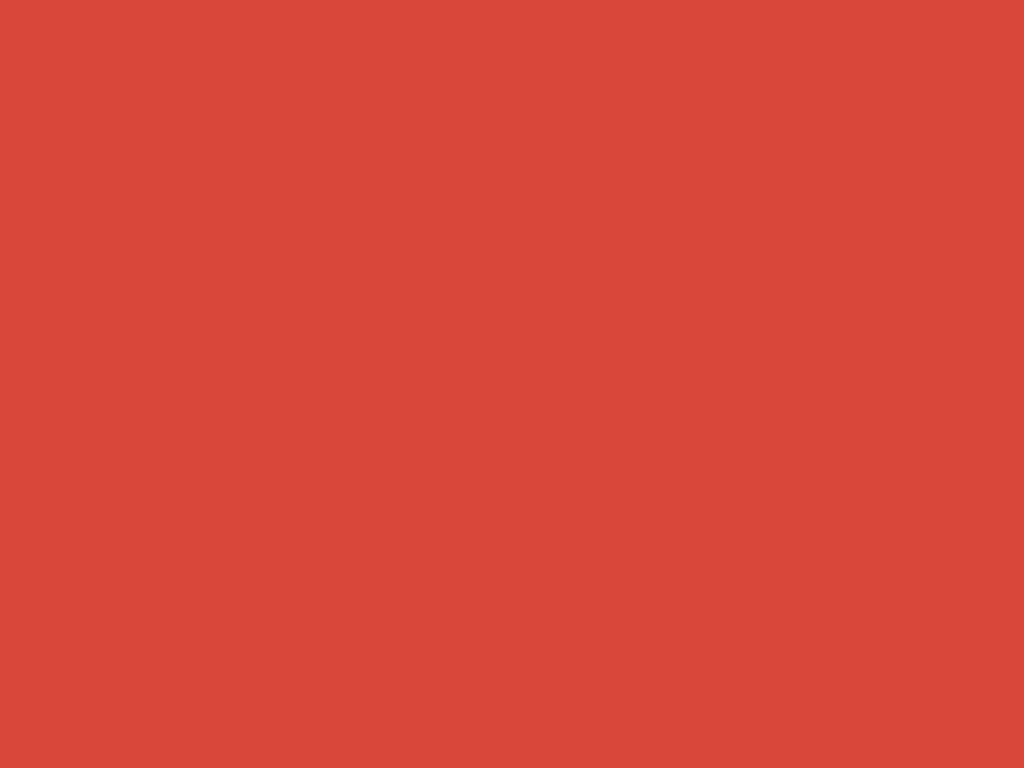 73%
BBooKX surfaced content they never encountered before in their major.
[Speaker Notes: Students build a book, intersection of IST and their major
73% indicated BBooKX surfaced content they never encountered before in their major.]
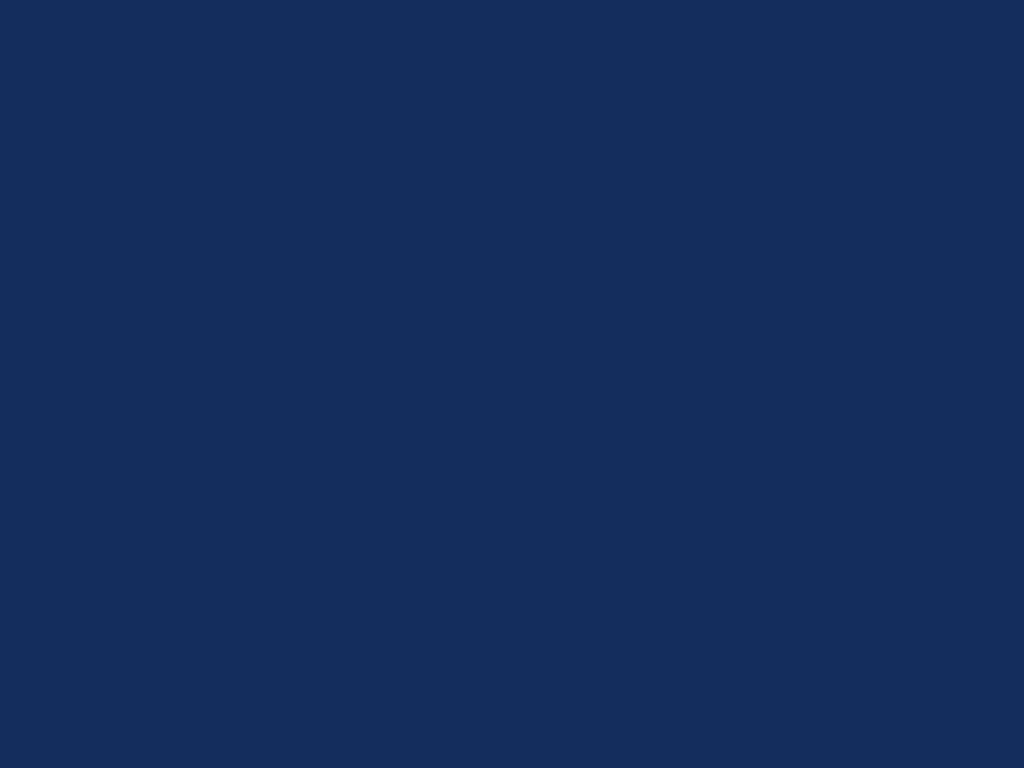 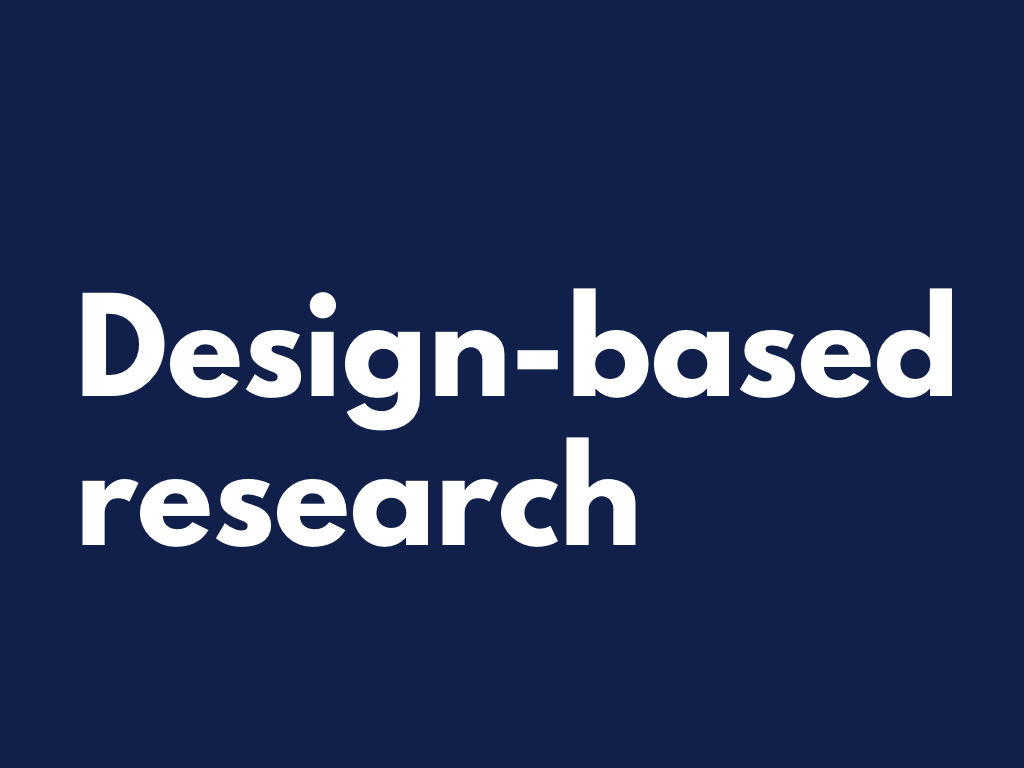 Design-based 
research
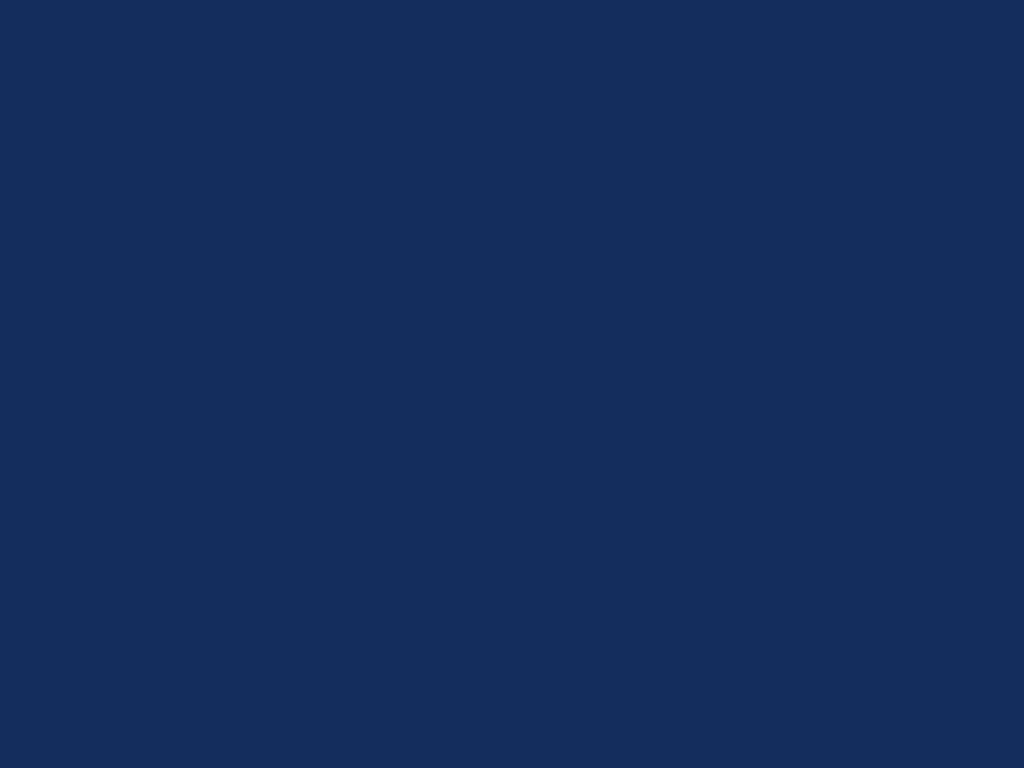 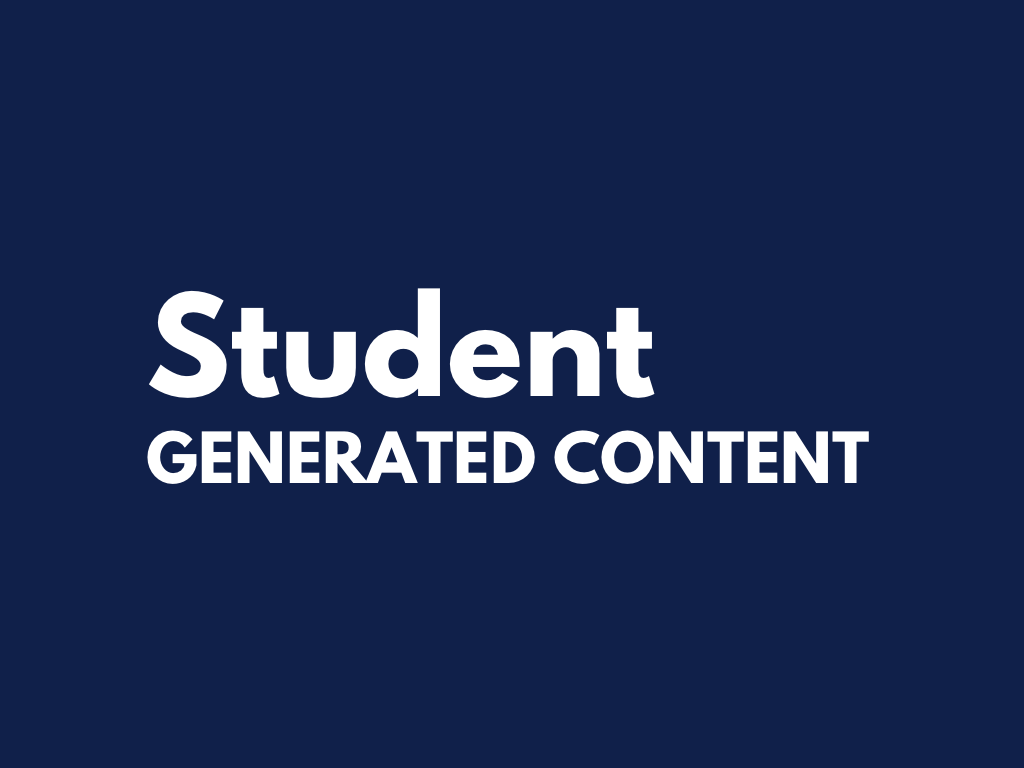 Student
GENERATED CONTENT
[Speaker Notes: Students creating content that can then be used as part of a course. Students can use BBookX to create study guides, then the best study guides can be integrated into the course the next semester.]
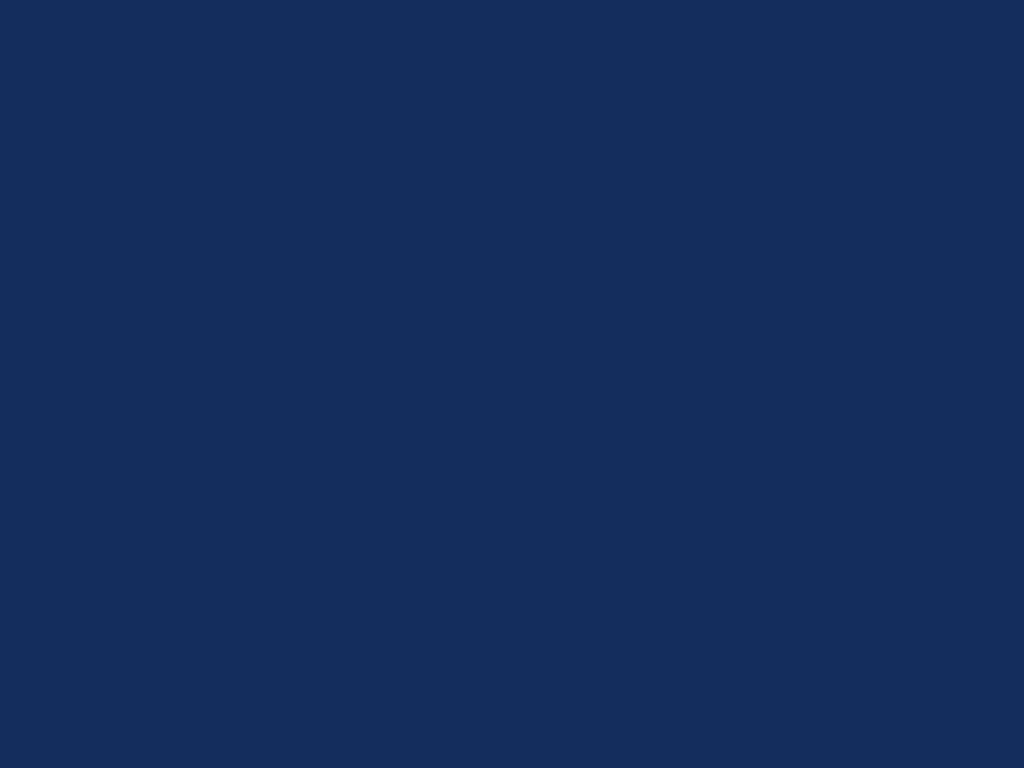 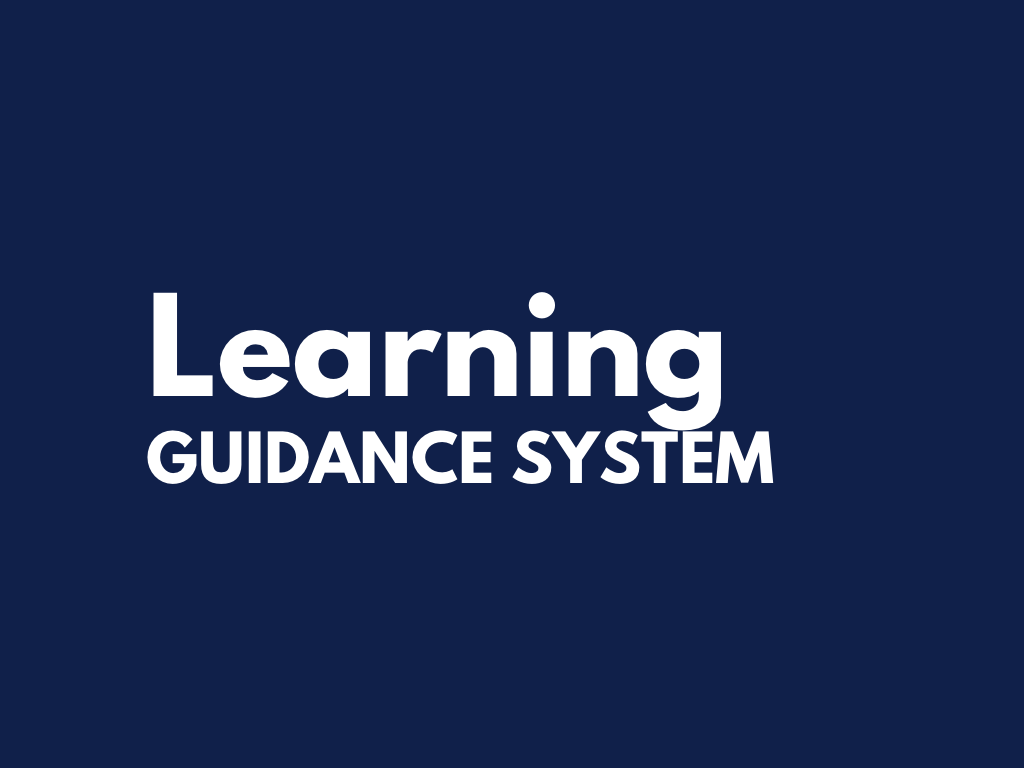 Learning
GUIDANCE SYSTEM
[Speaker Notes: Students can use BBookX to help them hone in on topics they want learn more about. The algorithms act as something akin to a personal learning tutor or guide.]
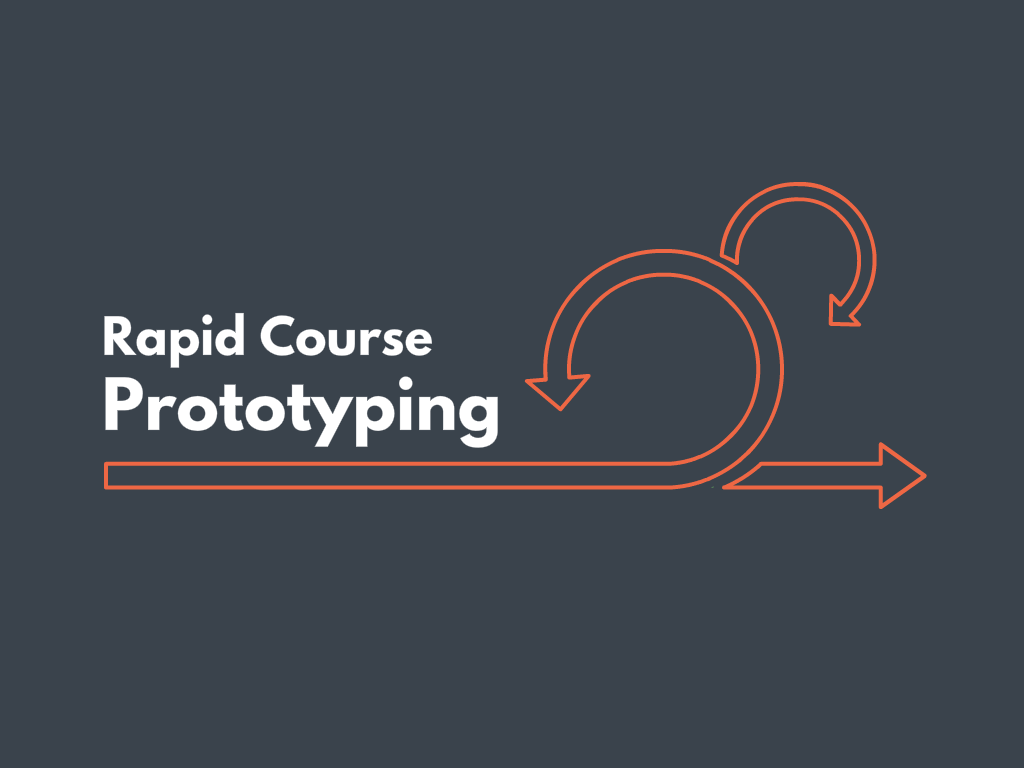 [Speaker Notes: Similar to Paul Otlet example. If you are putting together a course, BBooKX can act as a tool that can help you find new content, examples, cases, etc.]
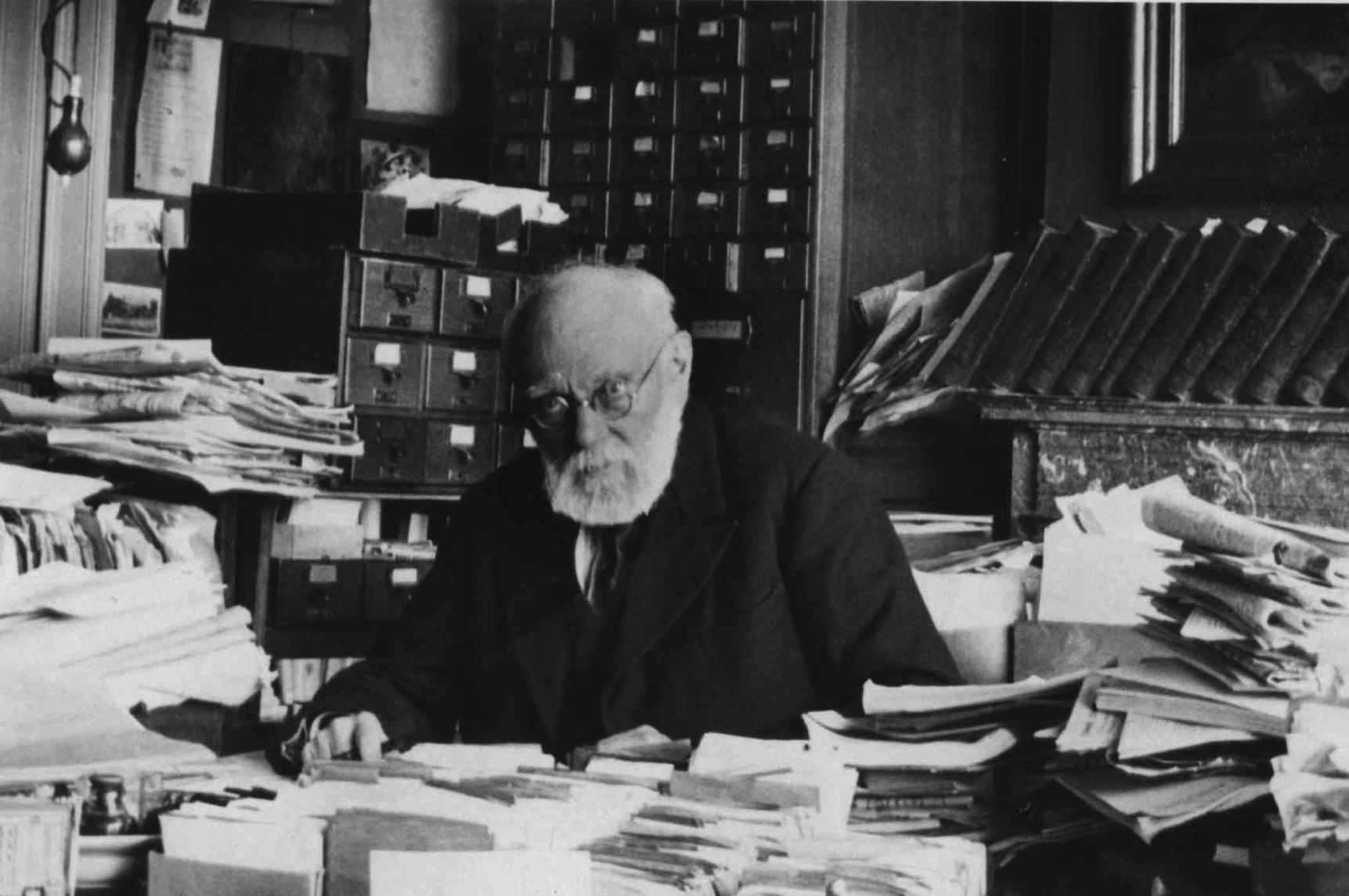 [Speaker Notes: Paul Otlet]
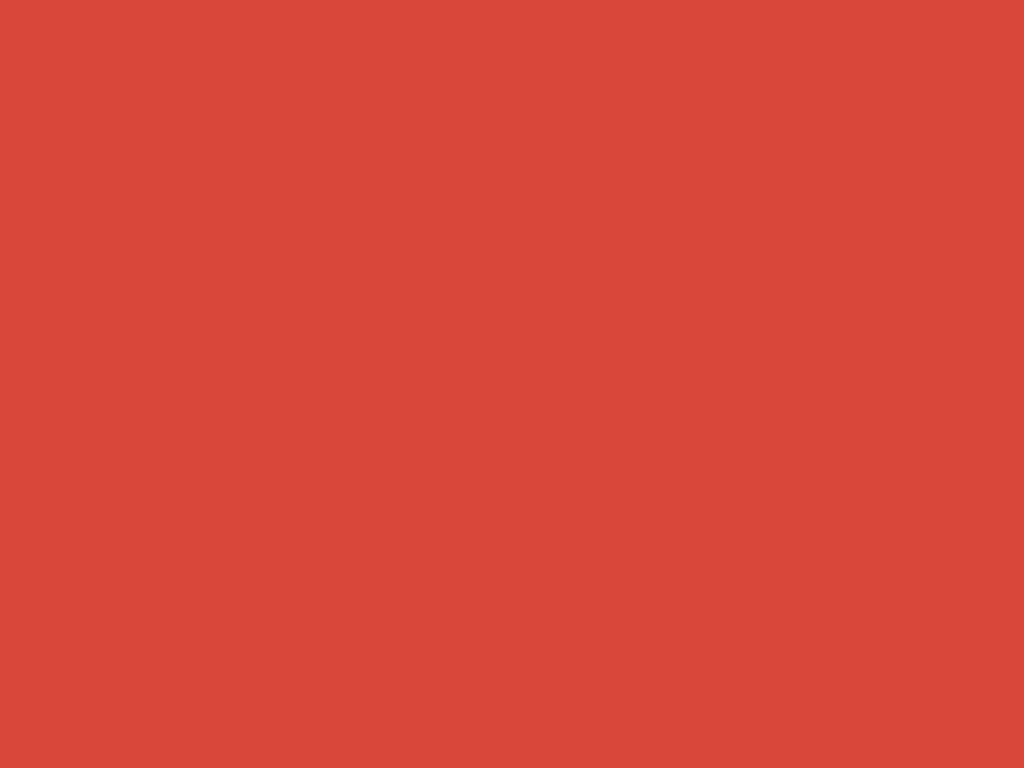 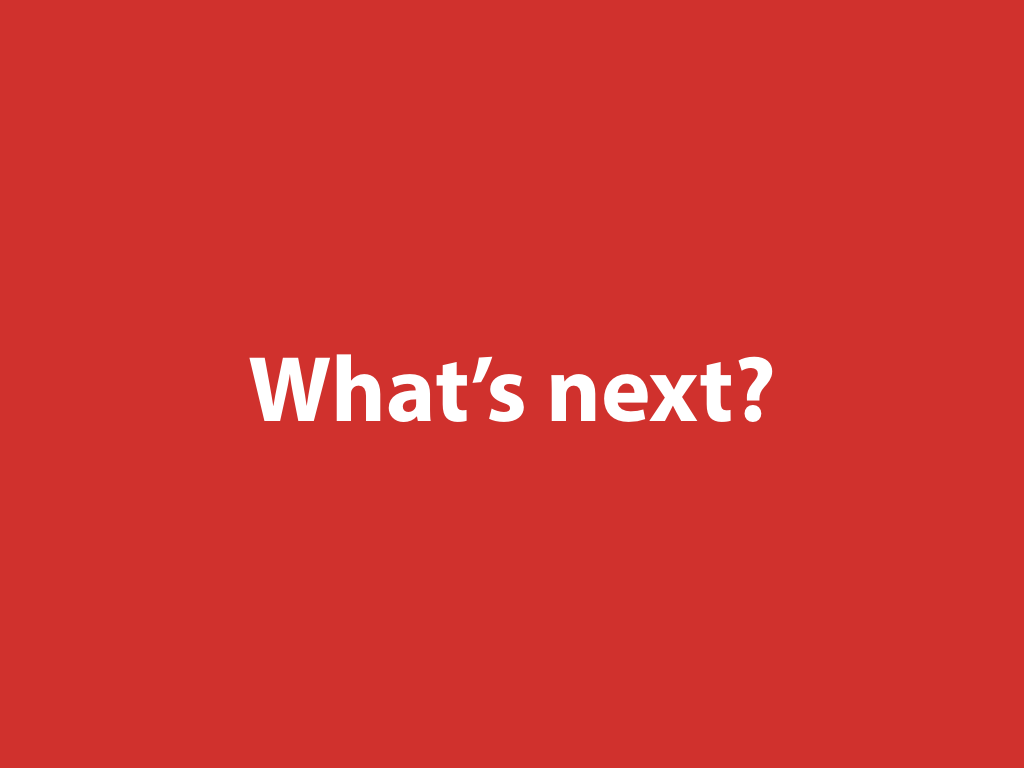 What’s next?
[Speaker Notes: Can we take a similar approach to creating courses, assessments, other things? The same approach as we use with BBookX.]
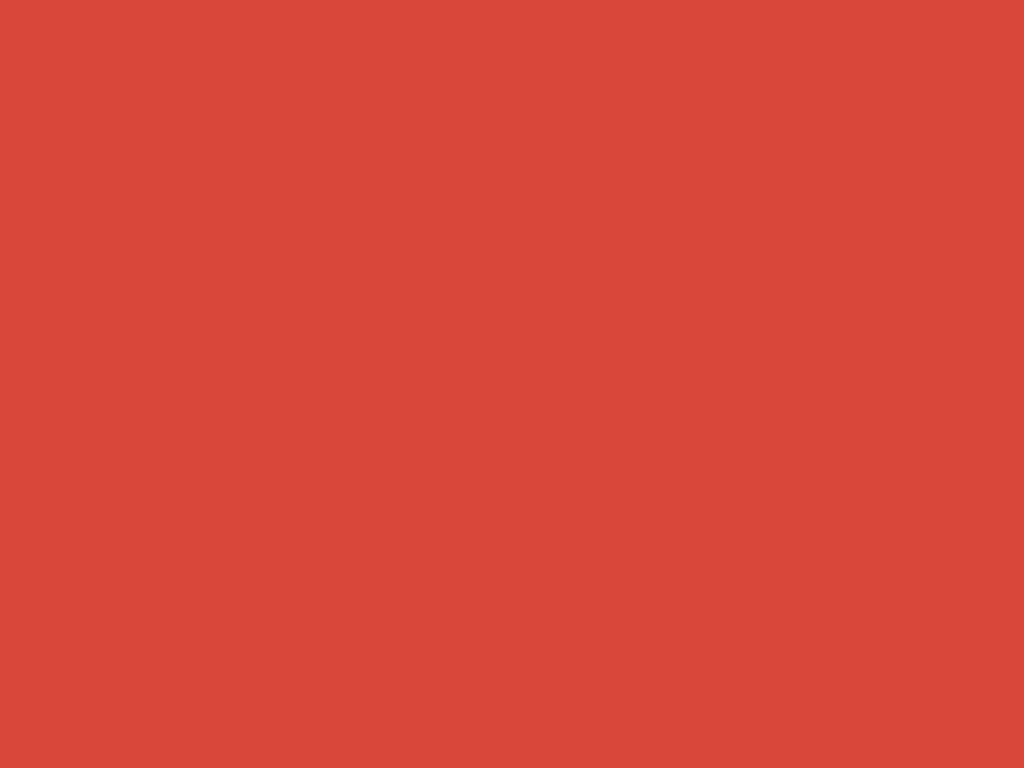 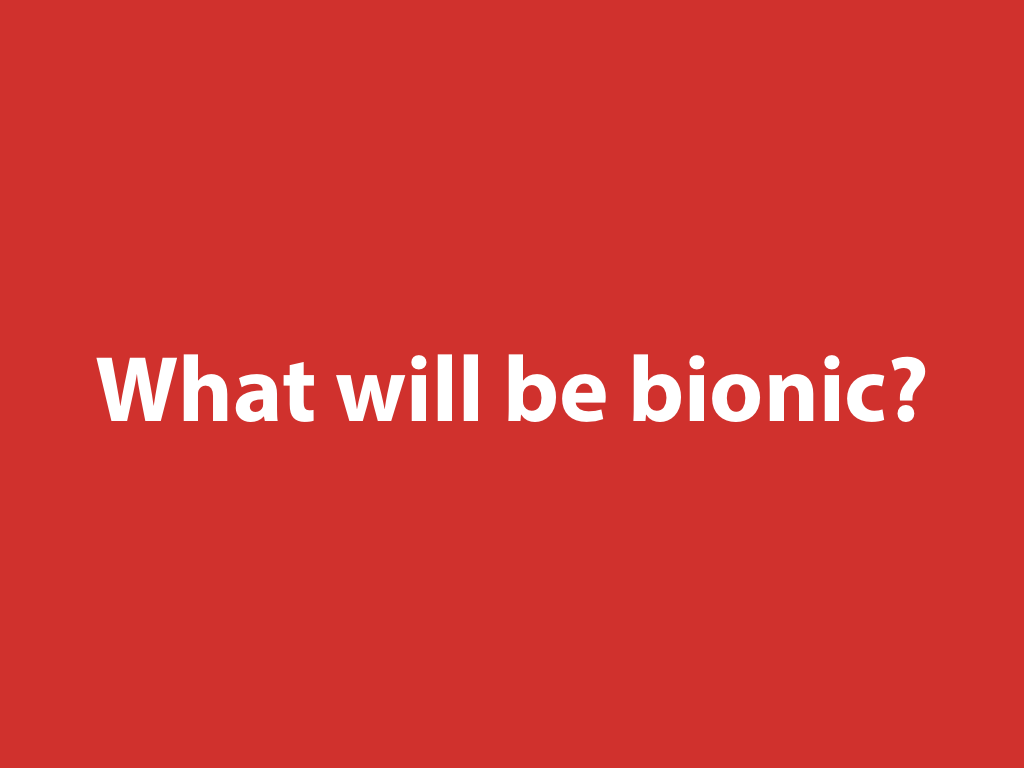 What will be bionic?
[Speaker Notes: Can we take a similar approach to creating courses, assessments, other things? The same approach as we use with BBookX.]
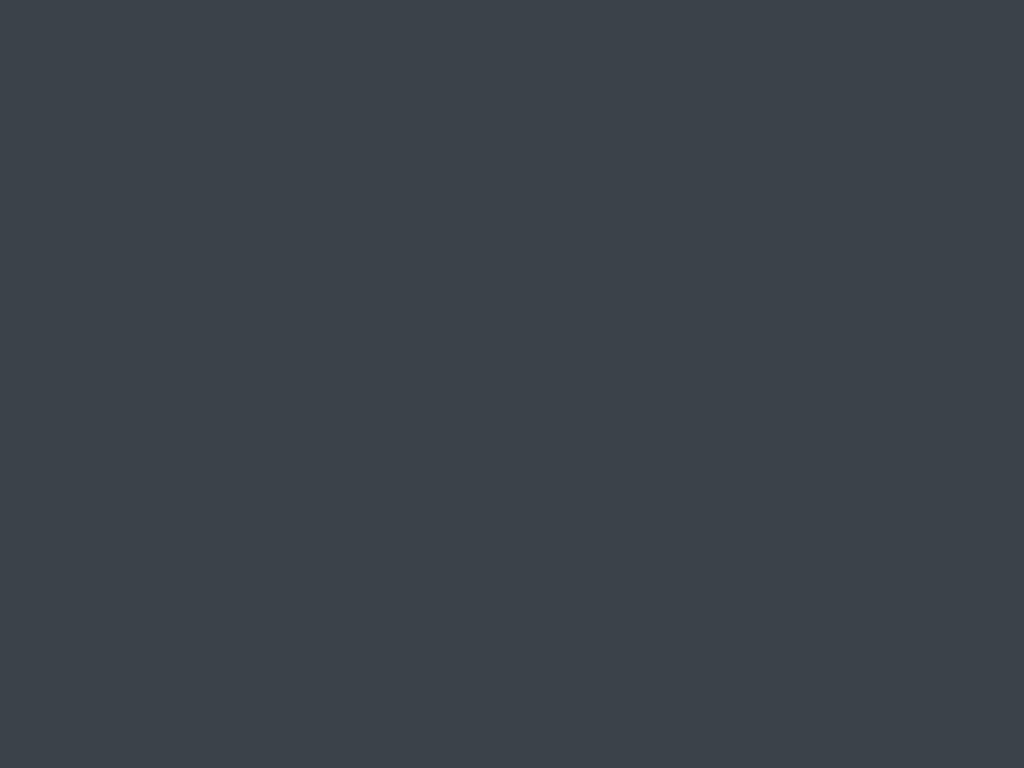 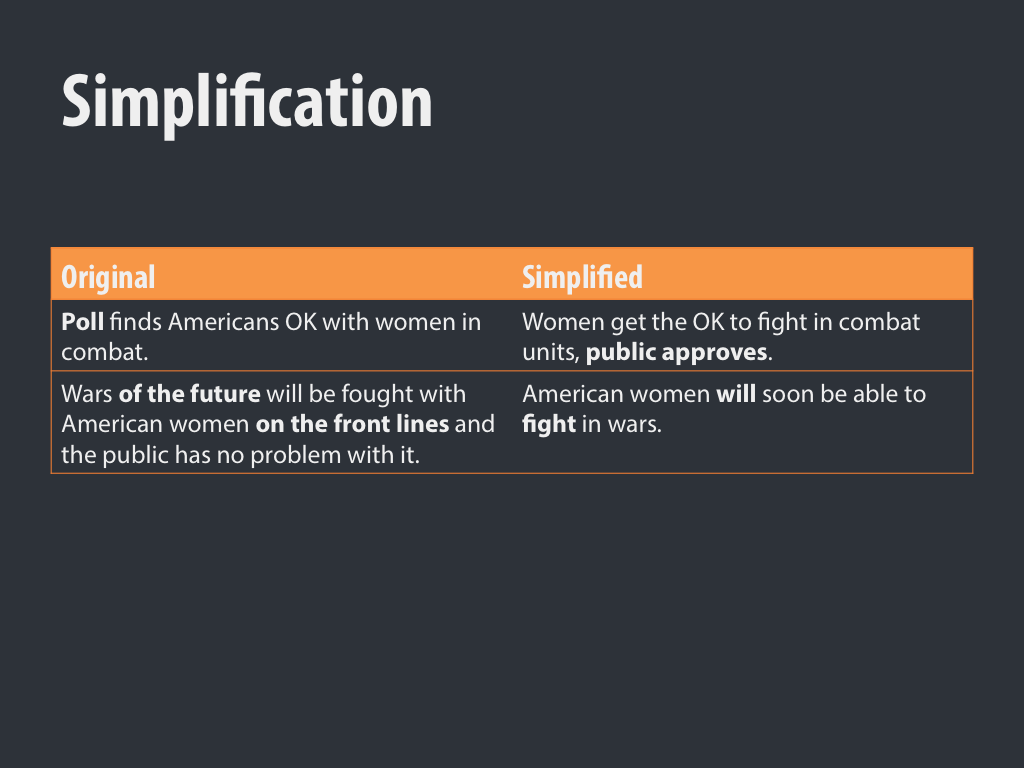 Simplification
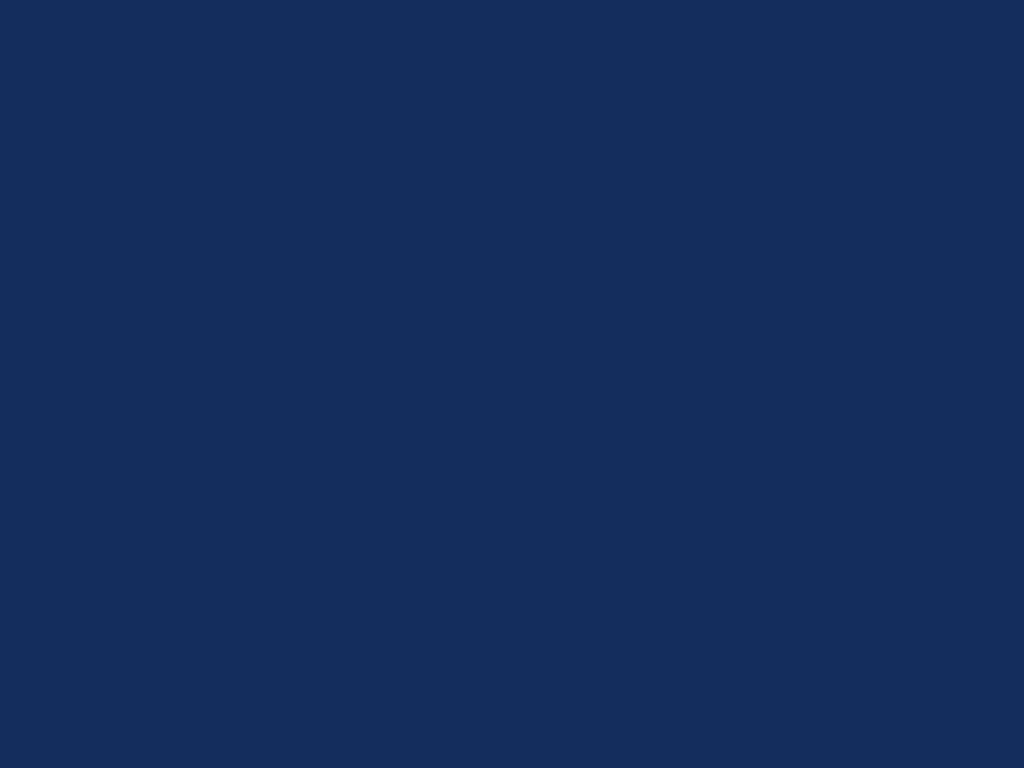 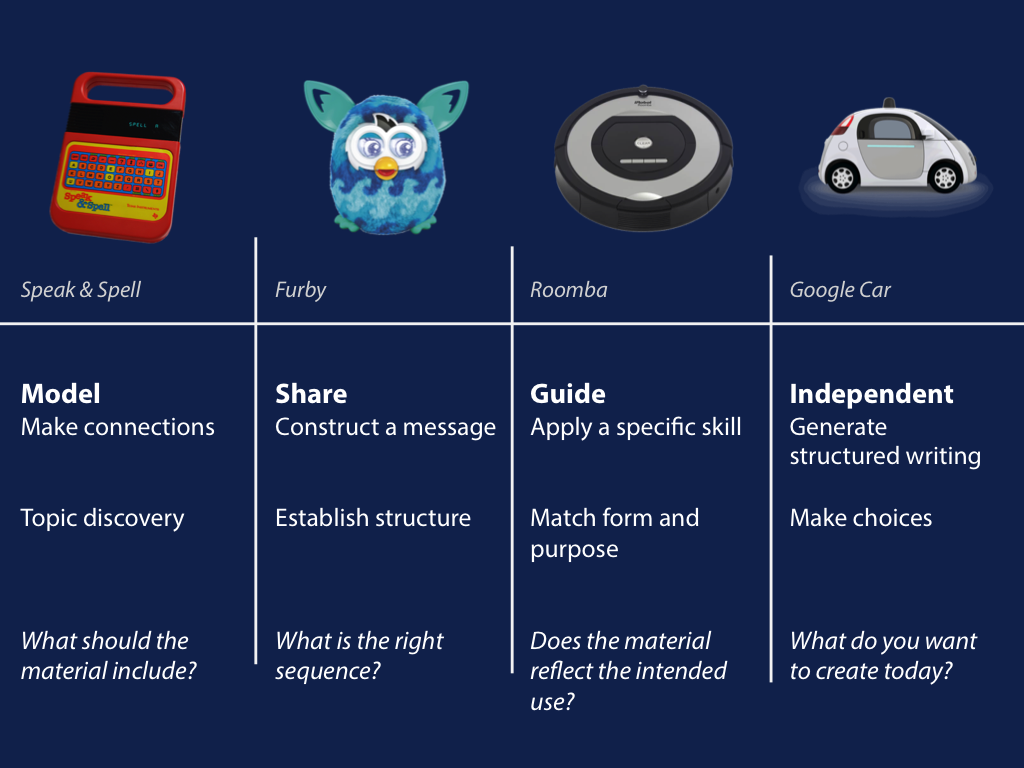 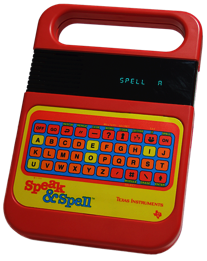 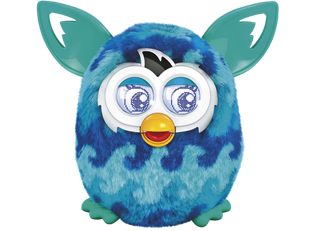 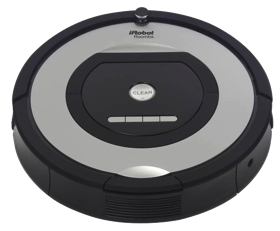 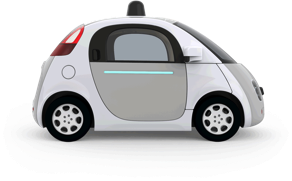 Speak & Spell
Furby
Roomba
Google Car
Guide
Apply a specific skill


Match form and purpose


Does the material reflect the intended use?
Model
Make connections


Topic discovery



What should the 
material include?
Share
Construct a message


Establish structure



What is the right sequence?
Independent
Generate structured writing

Make choices



What do you want to create today?
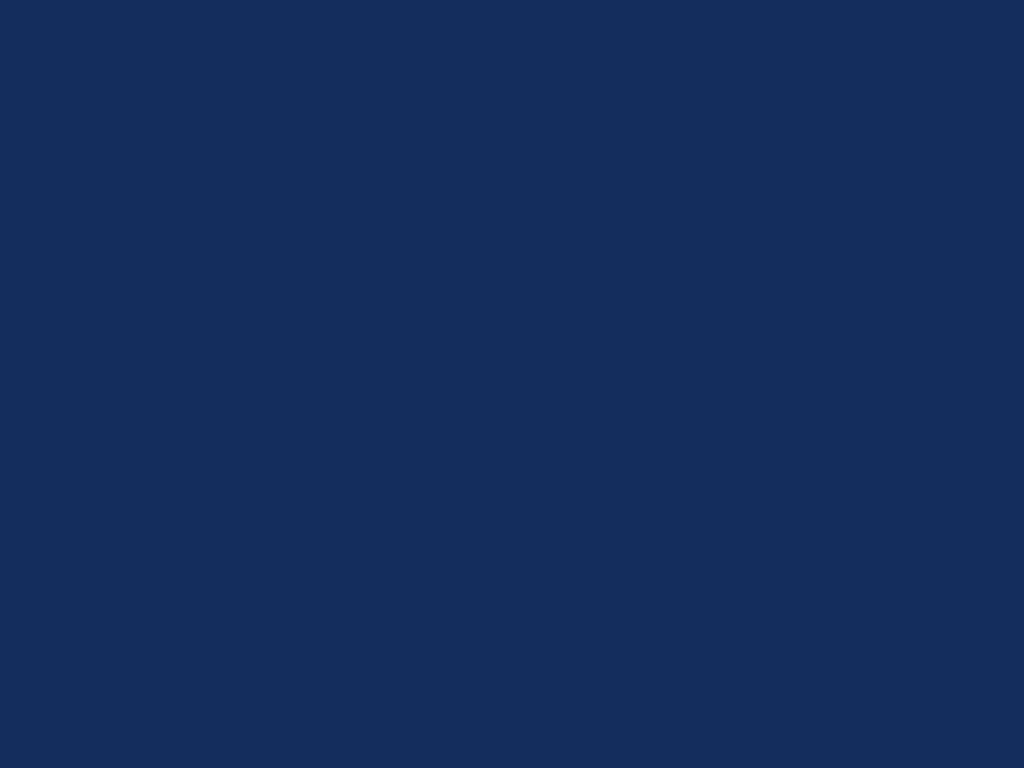 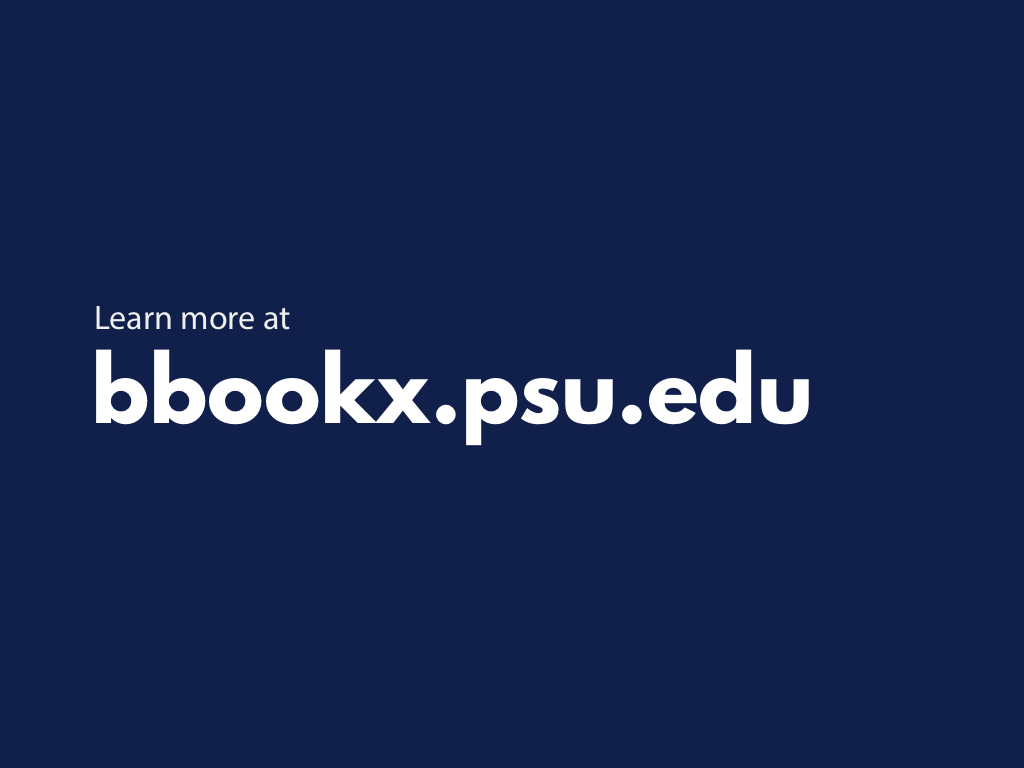 Learn more at
bbookx.psu.edu
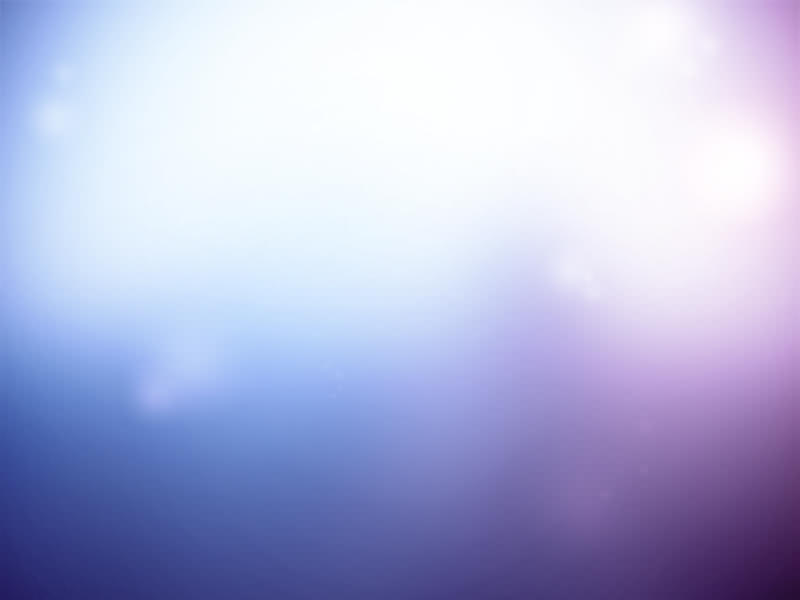 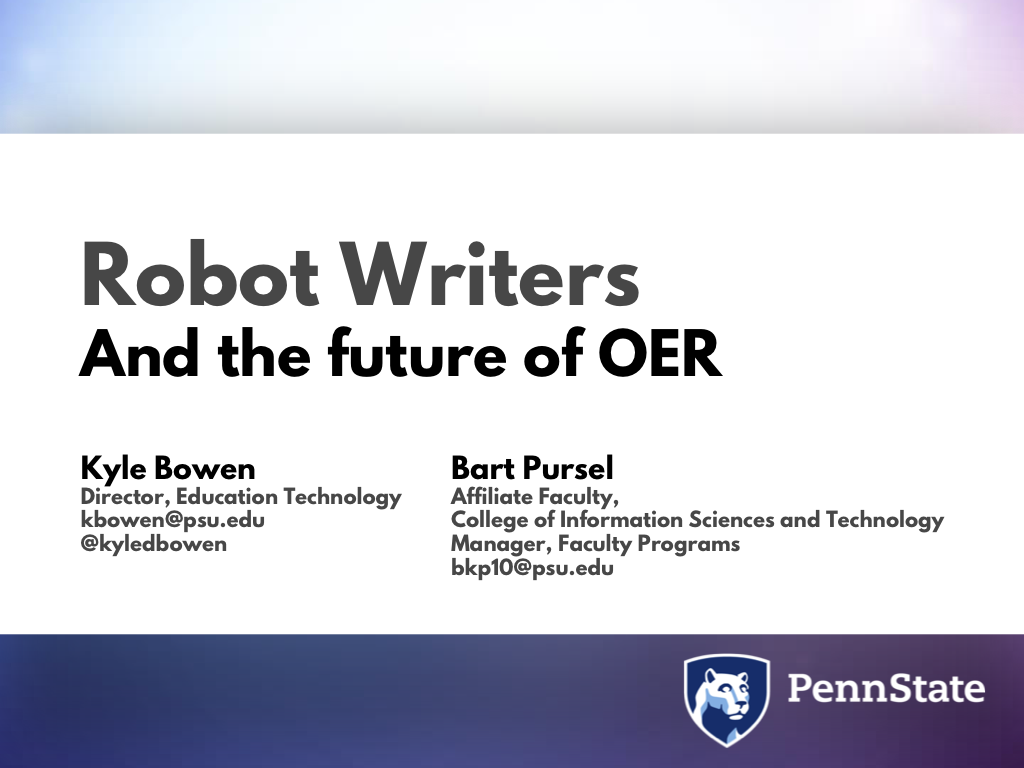 Robot Writers
And the future of OER
Kyle Bowen
Director, Education Technology
kbowen@psu.edu
@kyledbowen
Bart Pursel
Affiliate Faculty, 
College of Information Sciences and Technology
Manager, Faculty Programs
bkp10@psu.edu
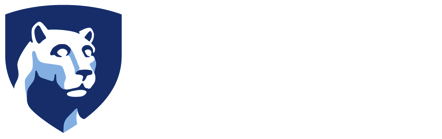